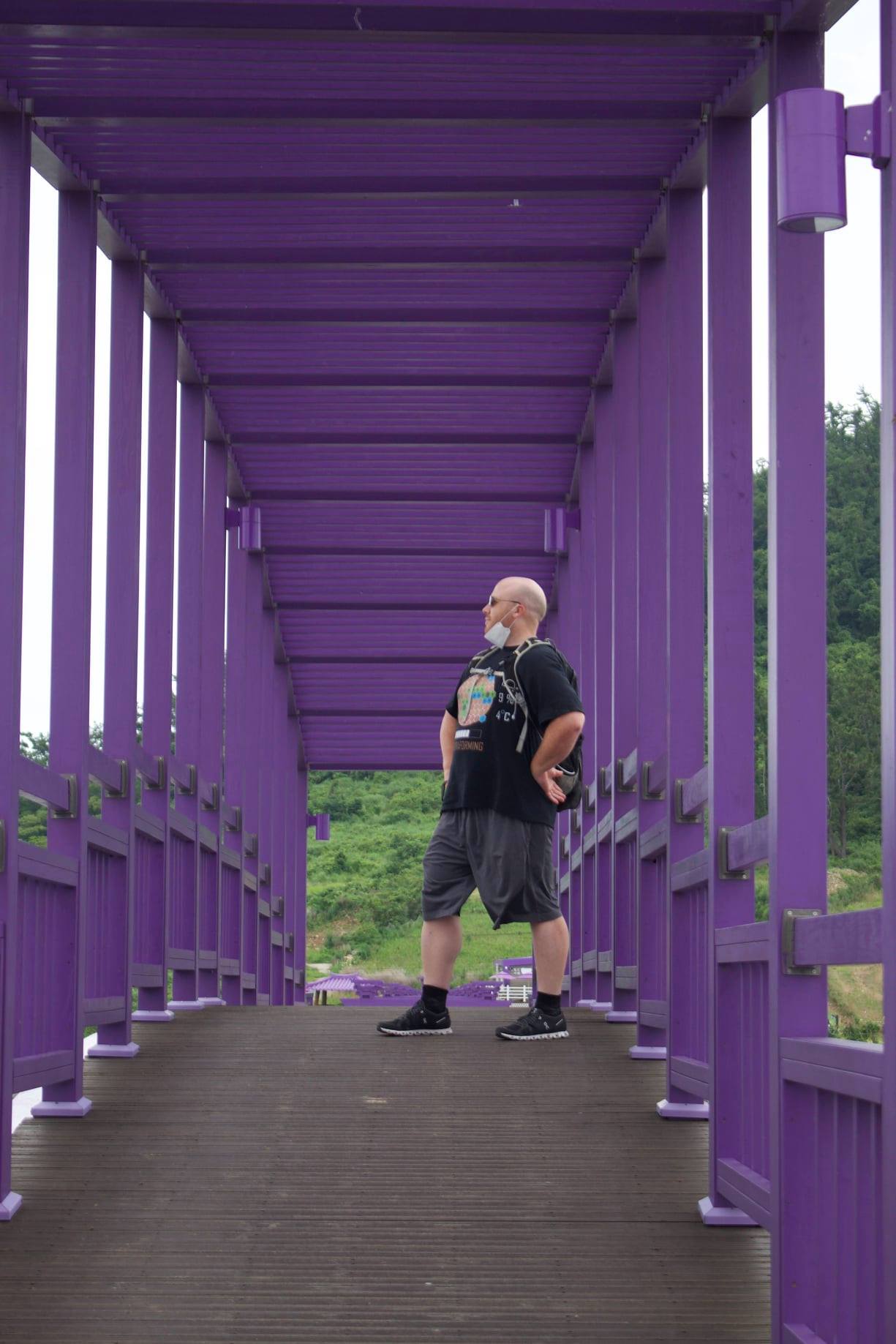 TIM
TIMOTHY JACK SCHILSTRA
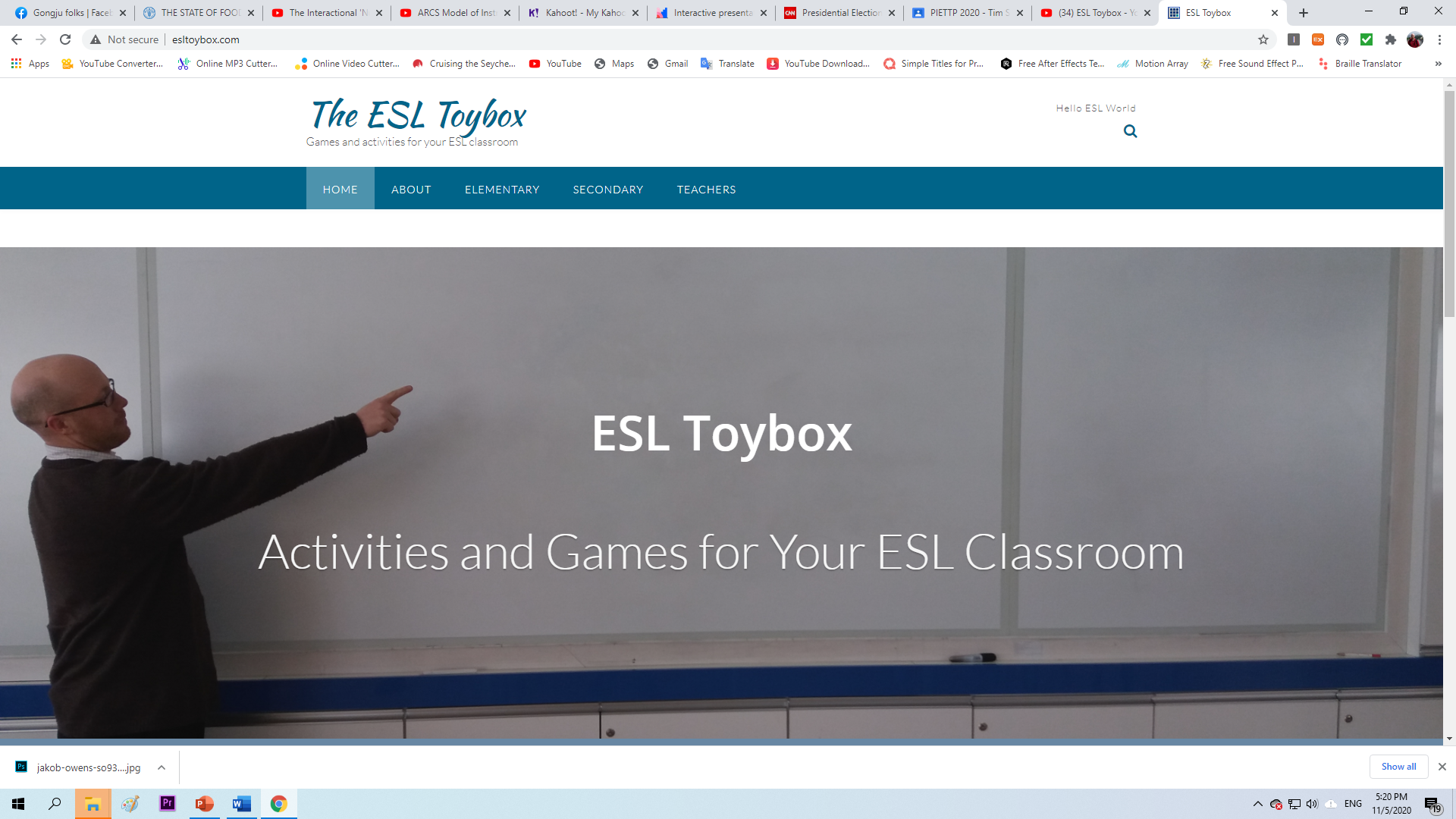 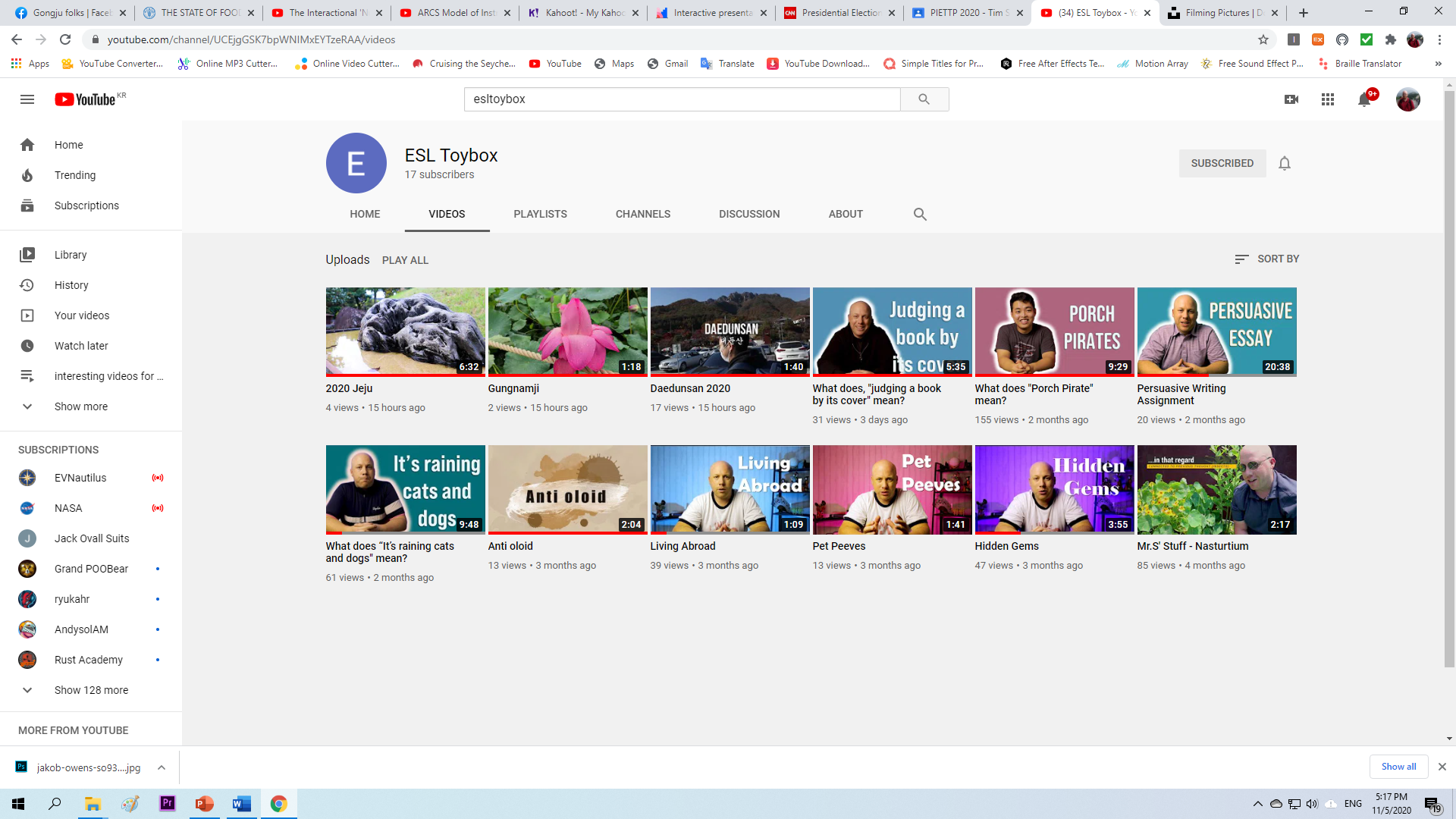 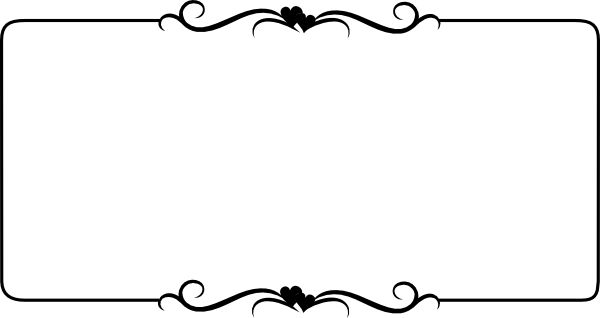 Where am I from?
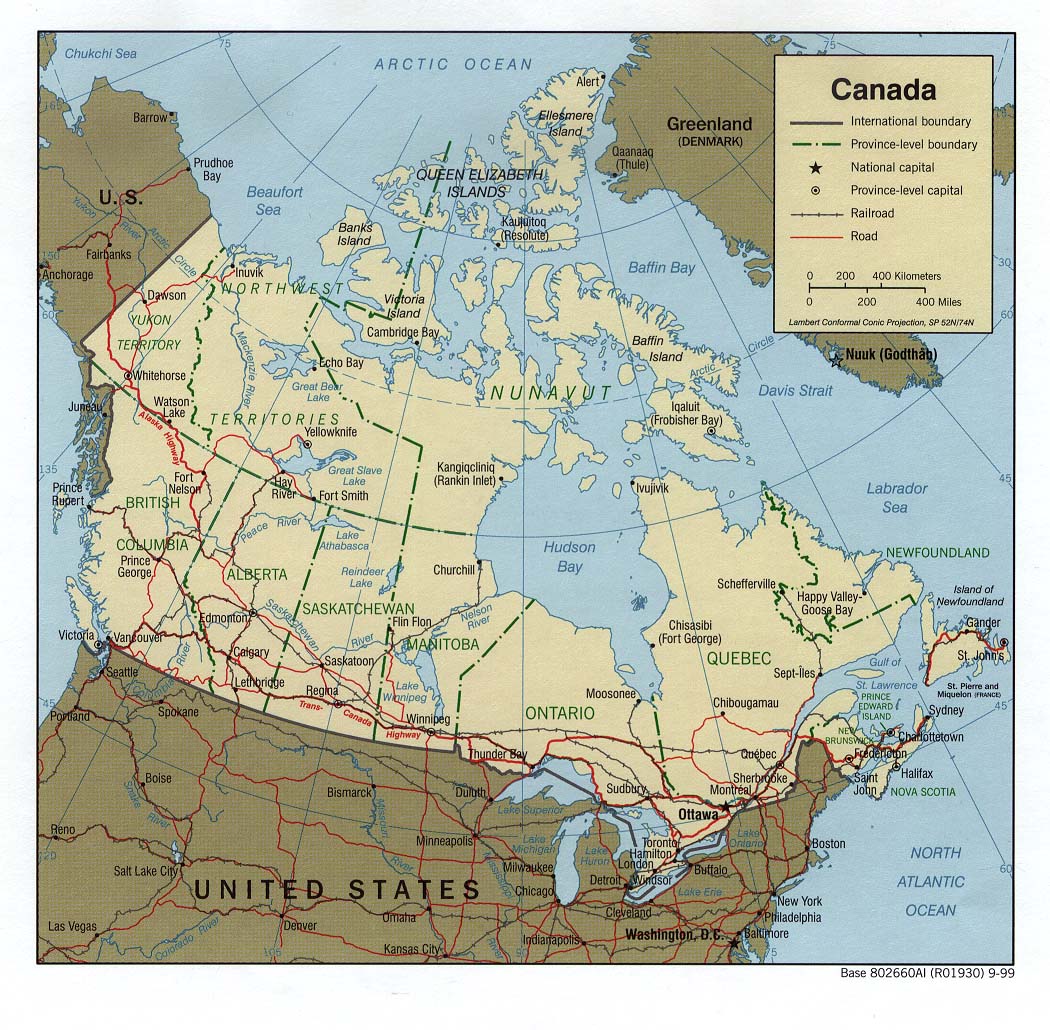 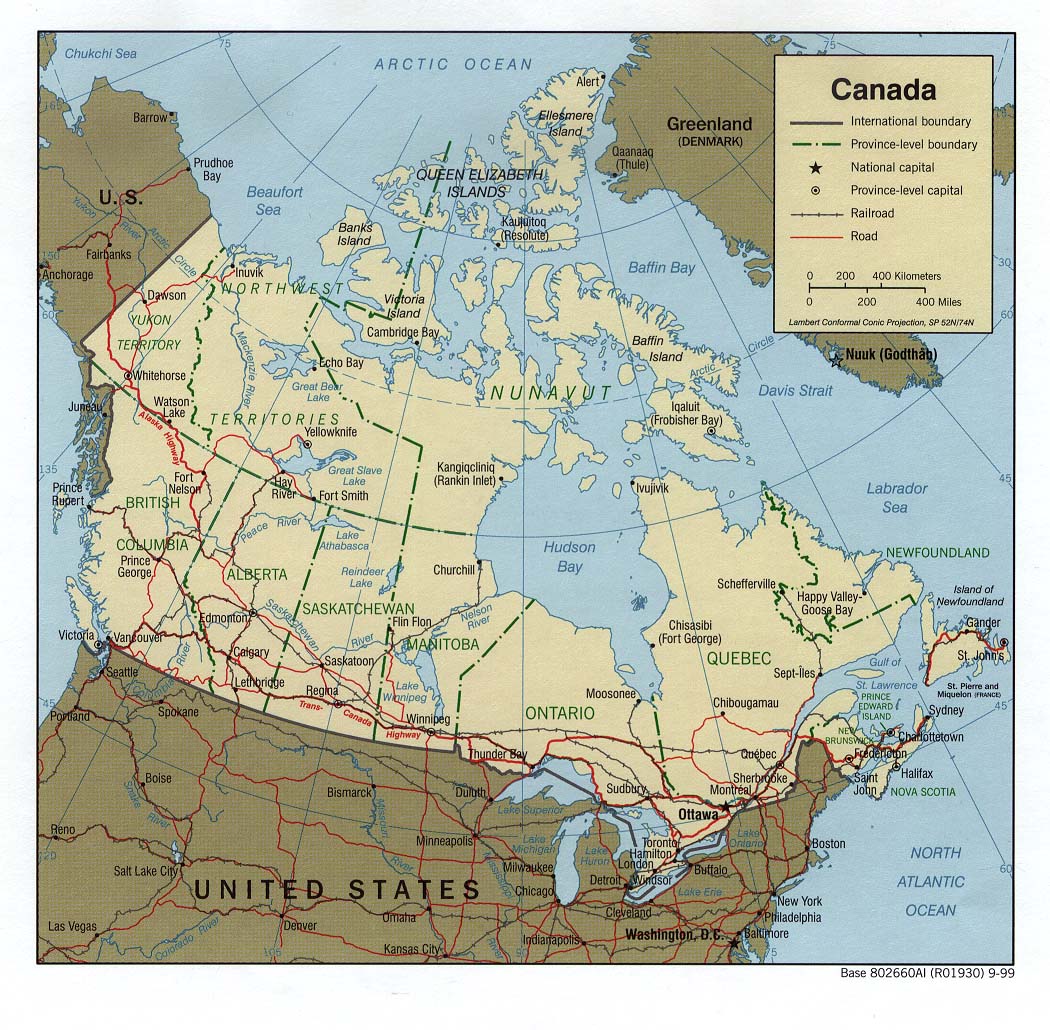 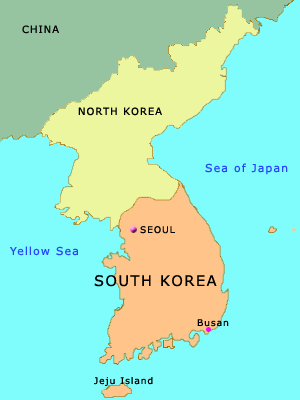 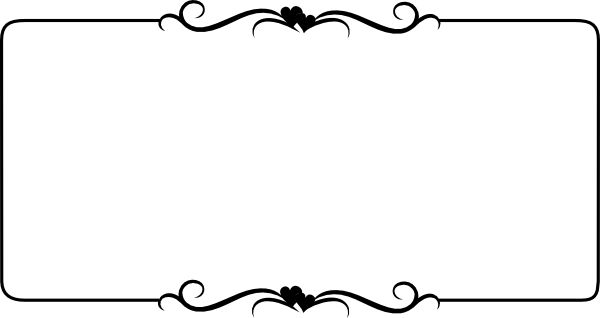 How many are there in my family?
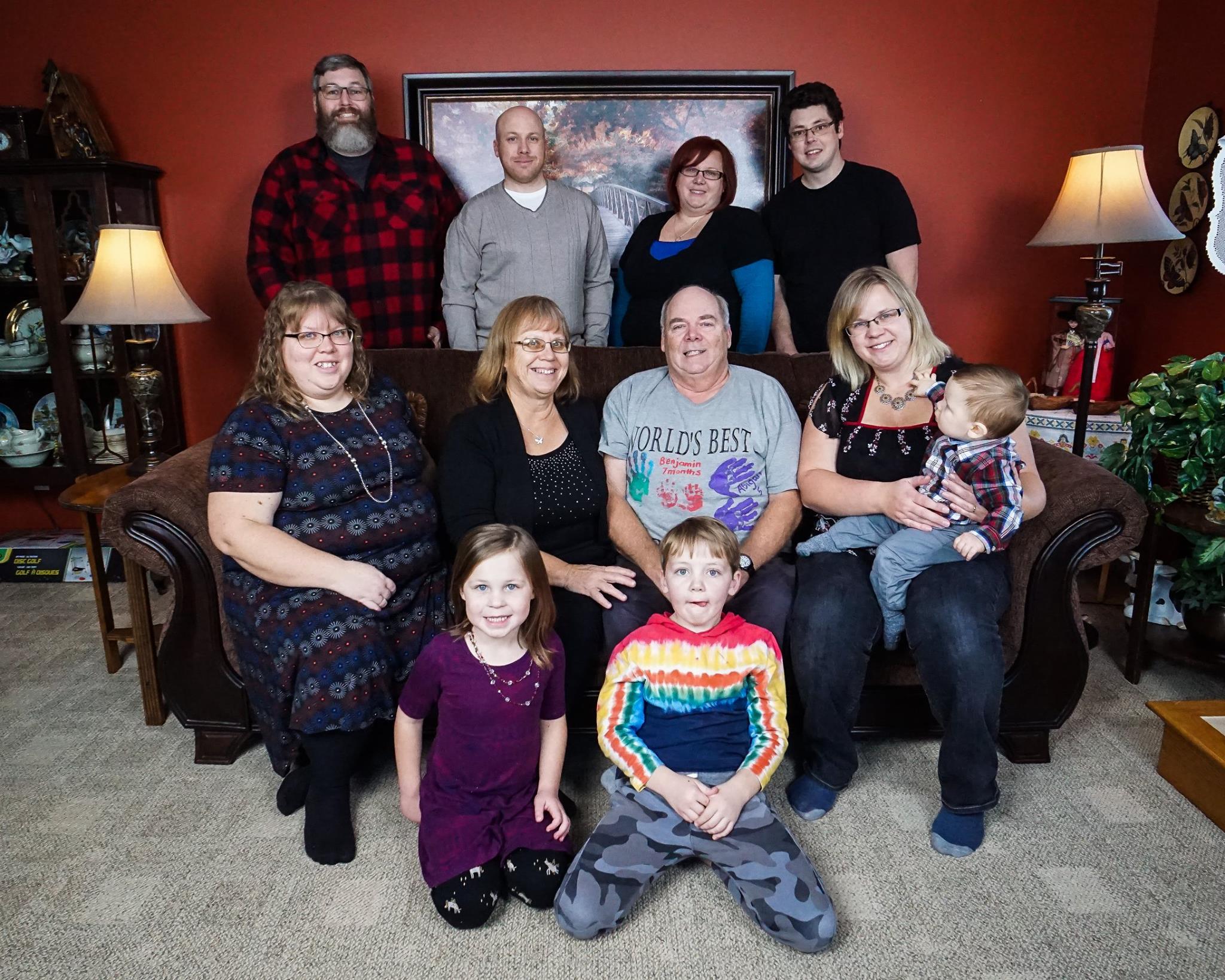 My Family
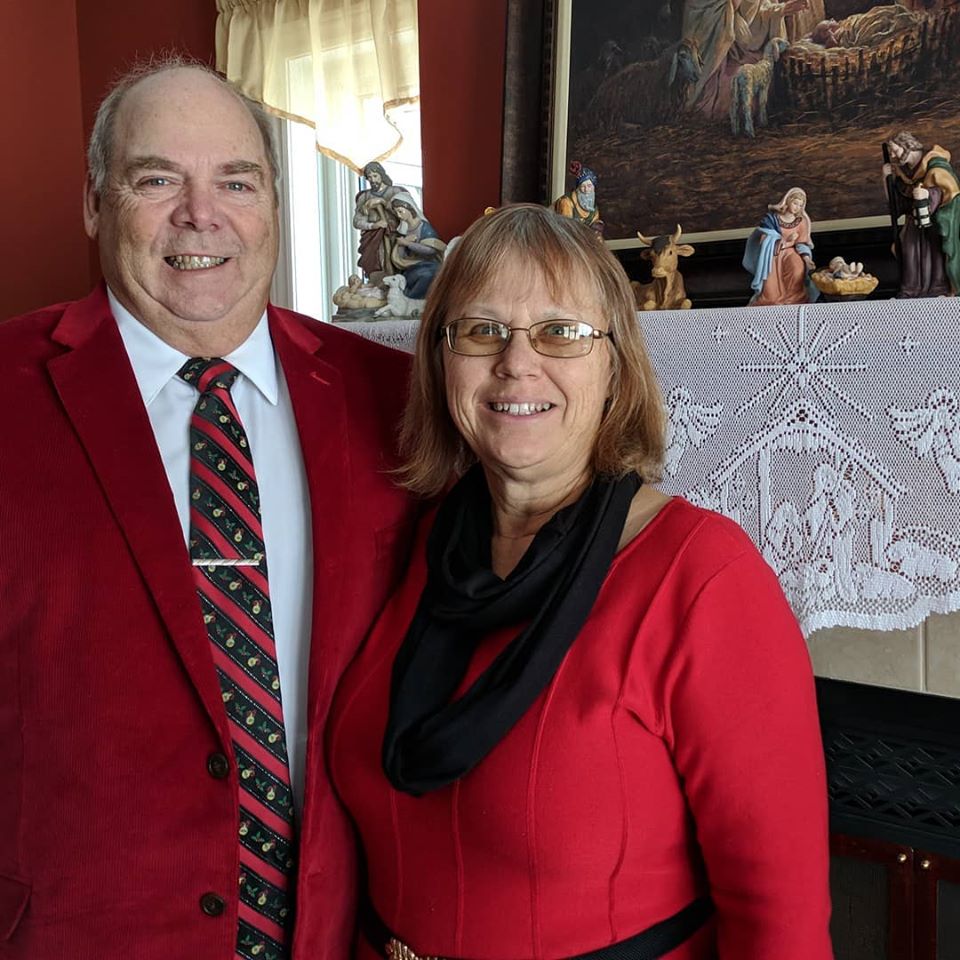 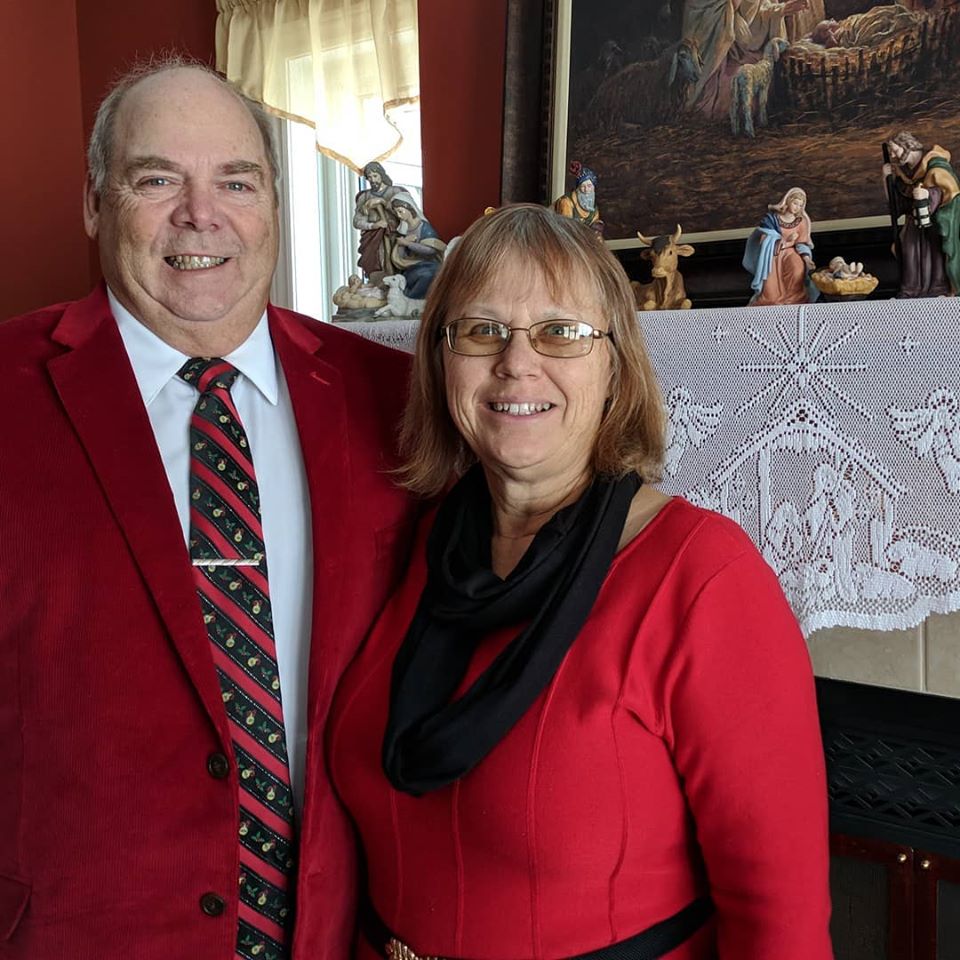 Nelly and Harold
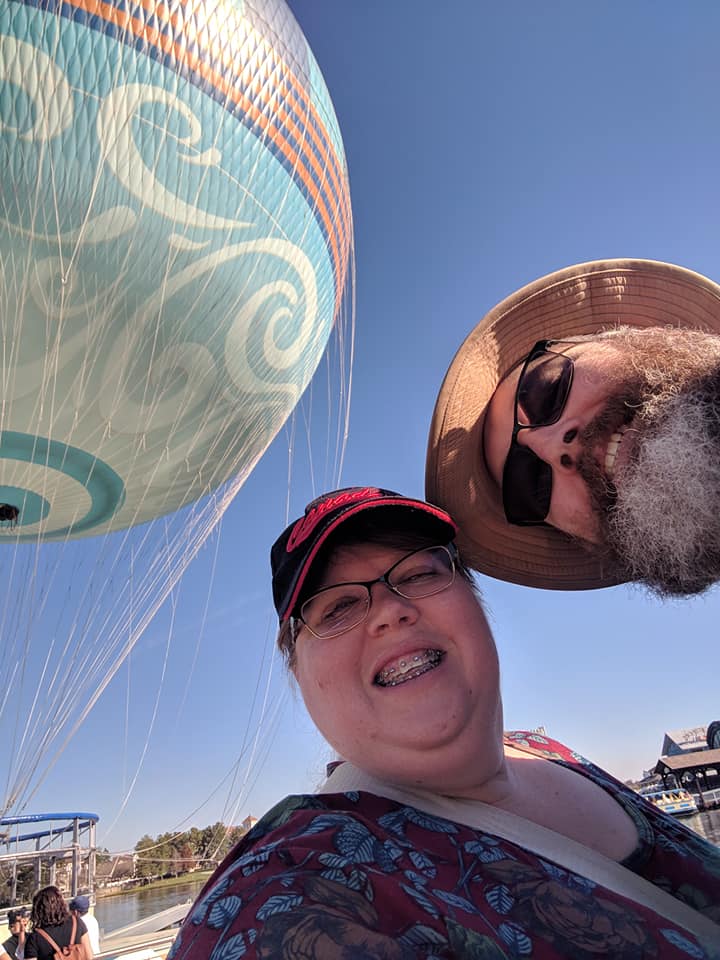 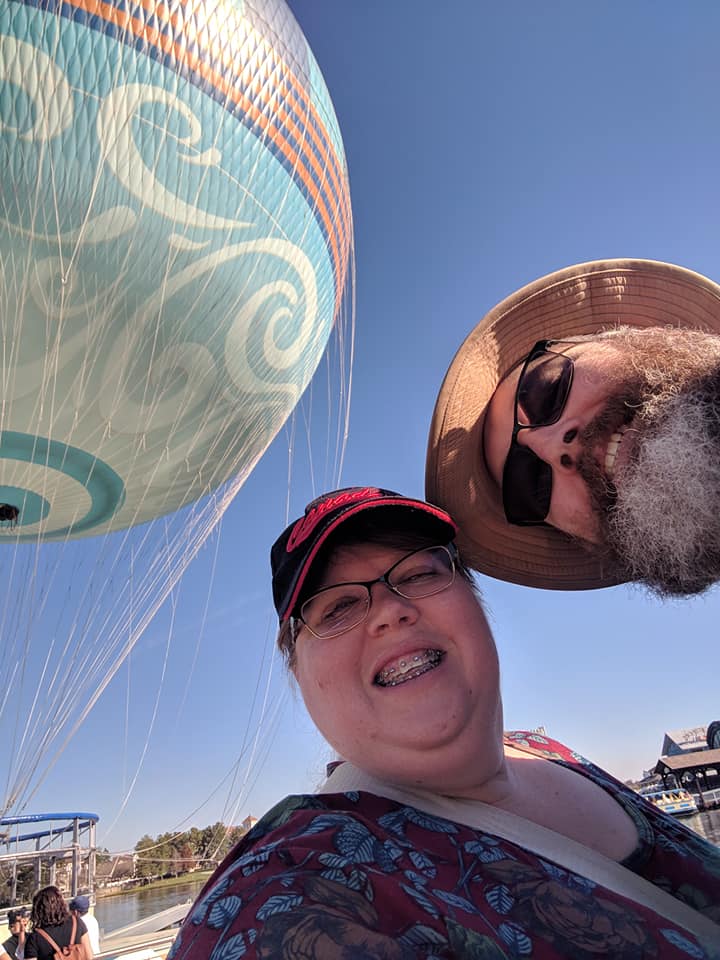 Debbie and Dave
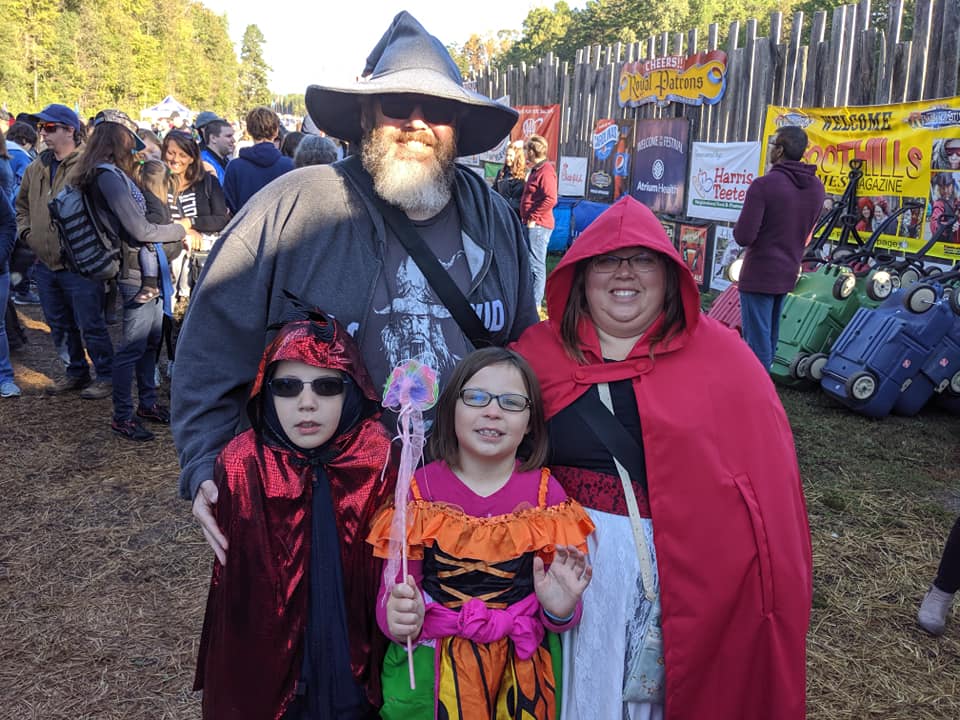 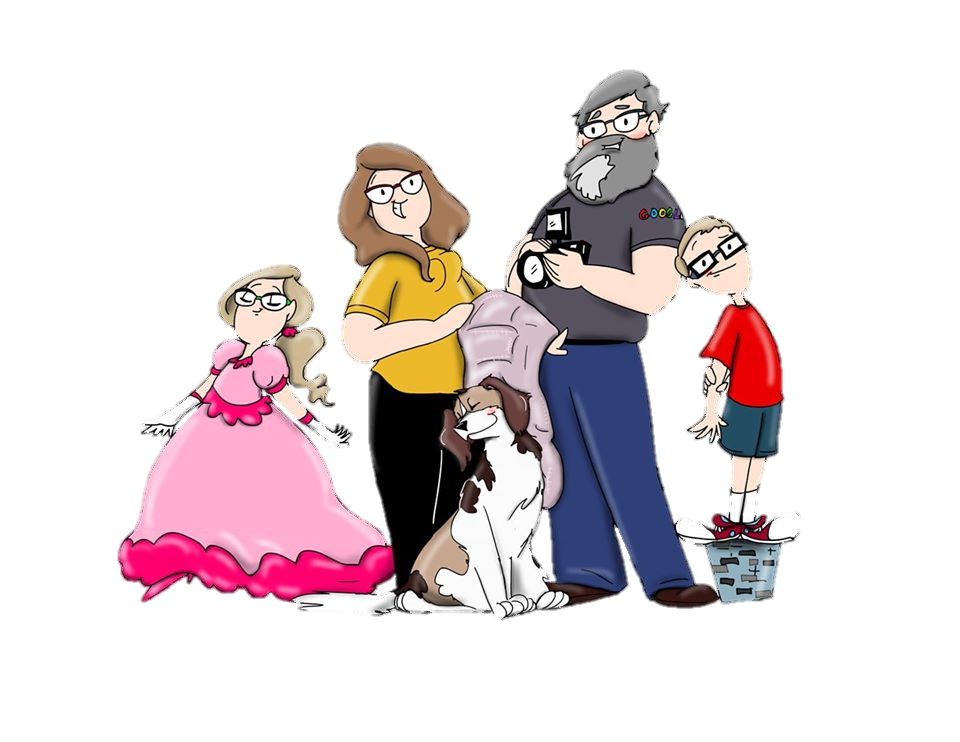 Zeke and Abigail
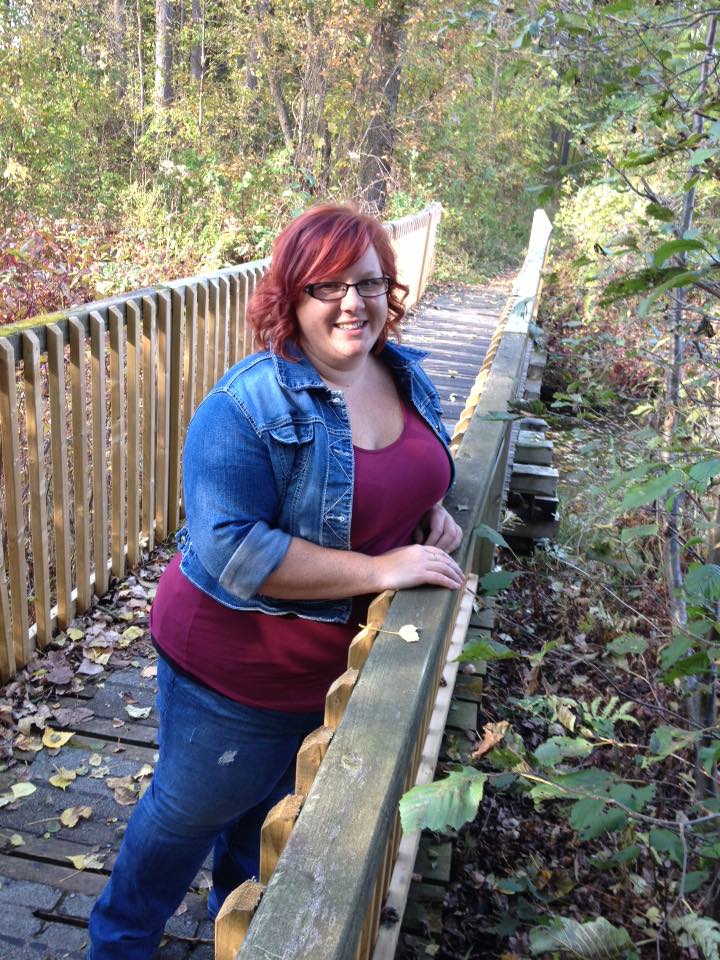 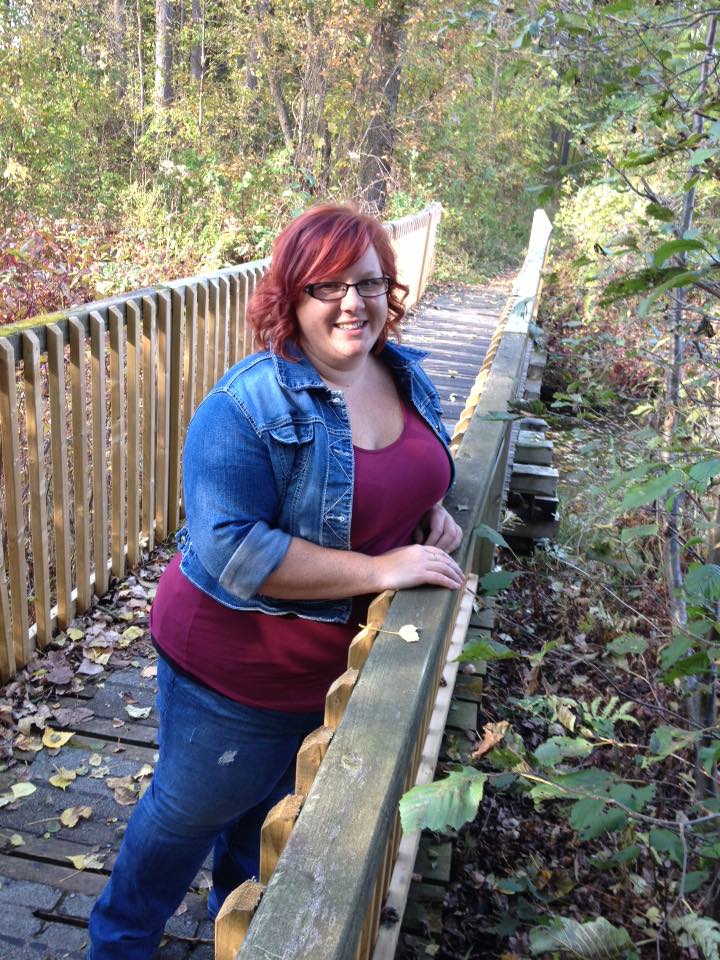 Amanda
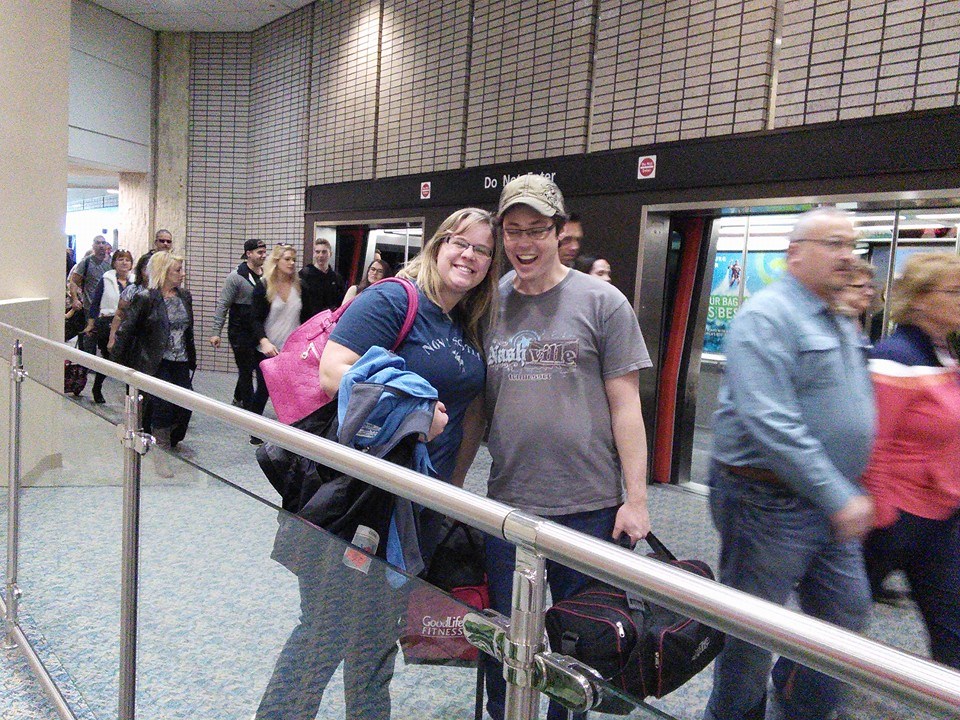 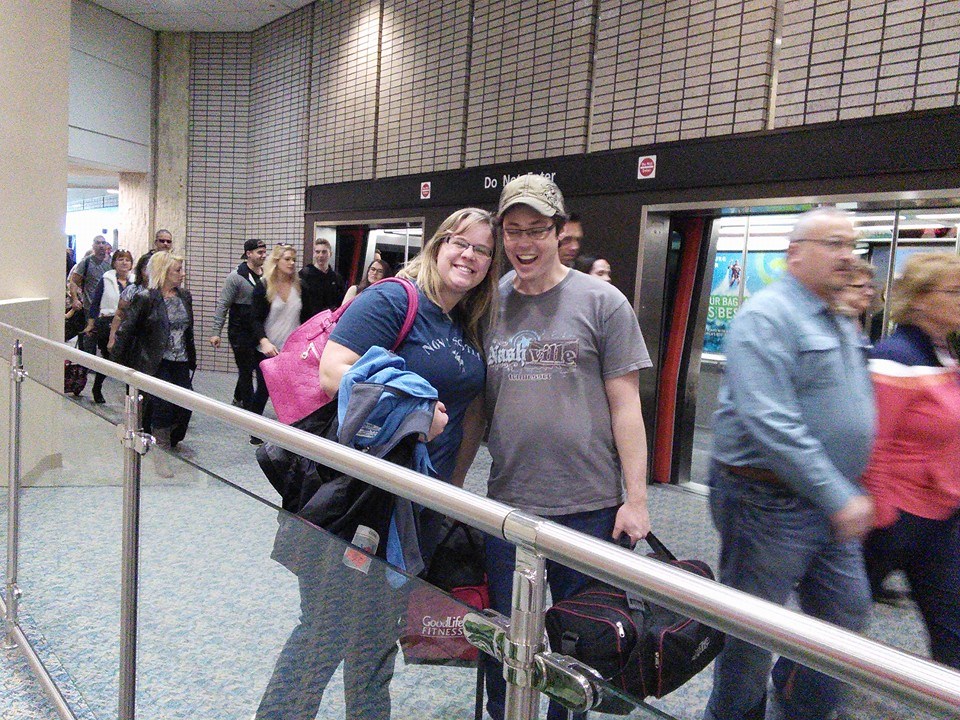 Melissa and Bob
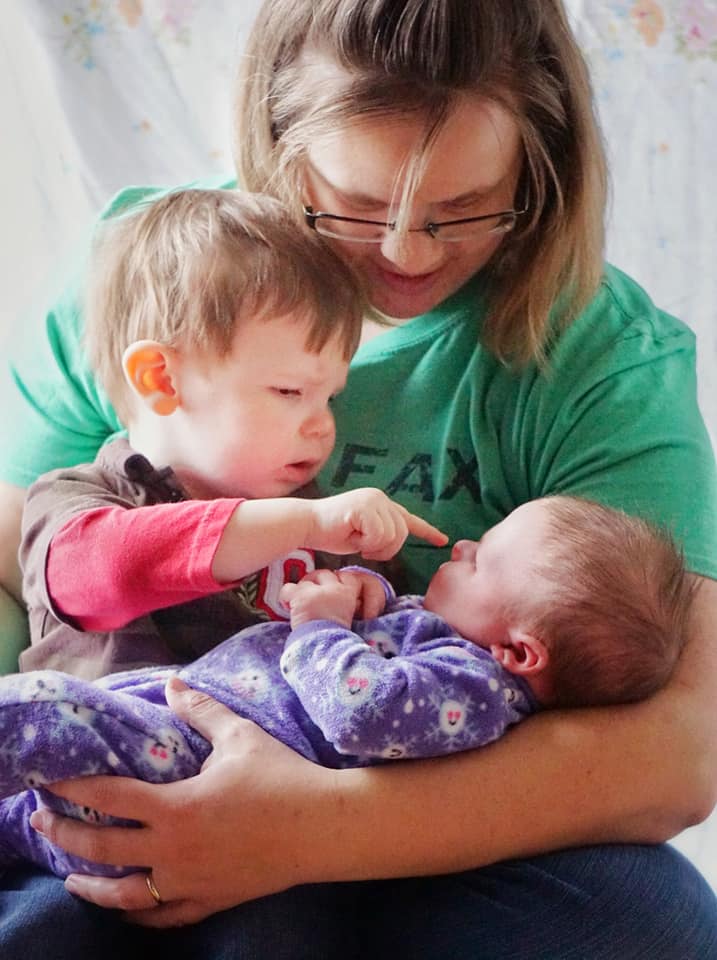 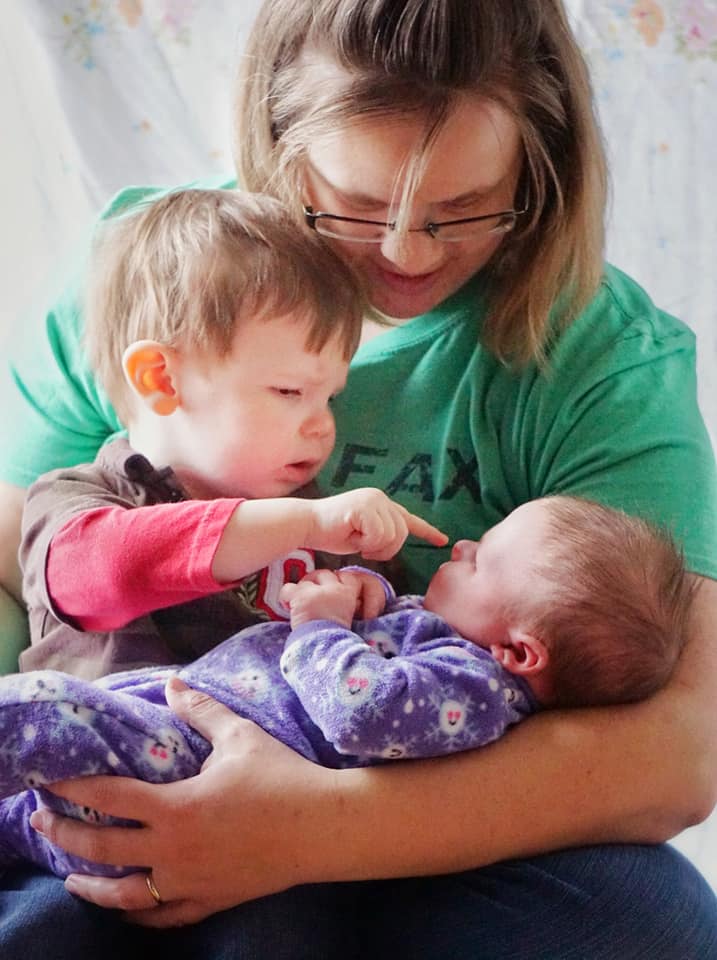 BenjaminLydia
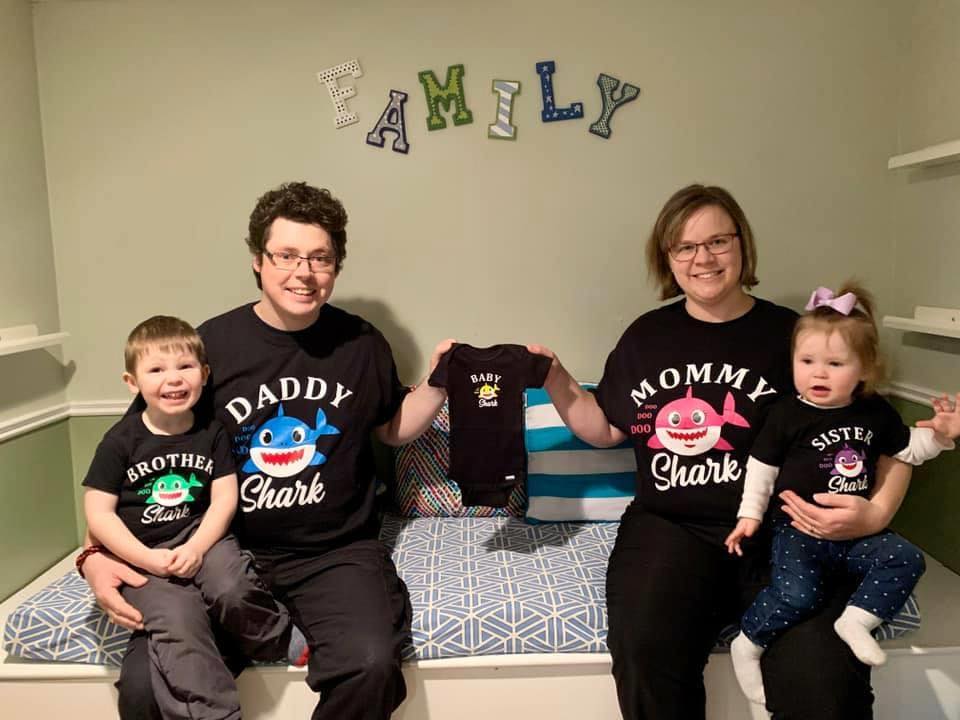 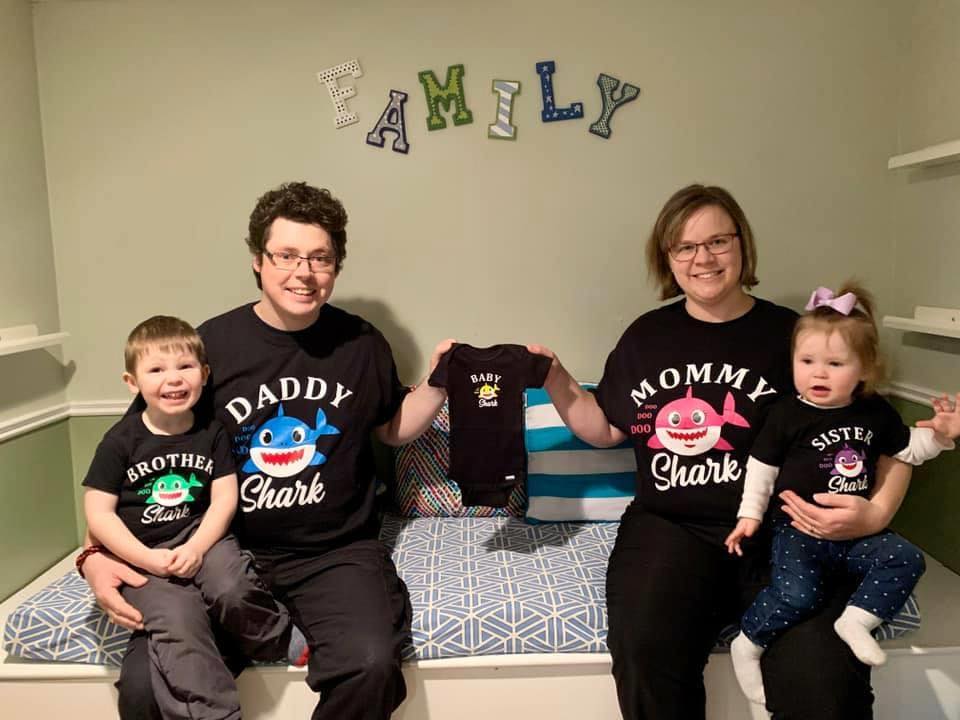 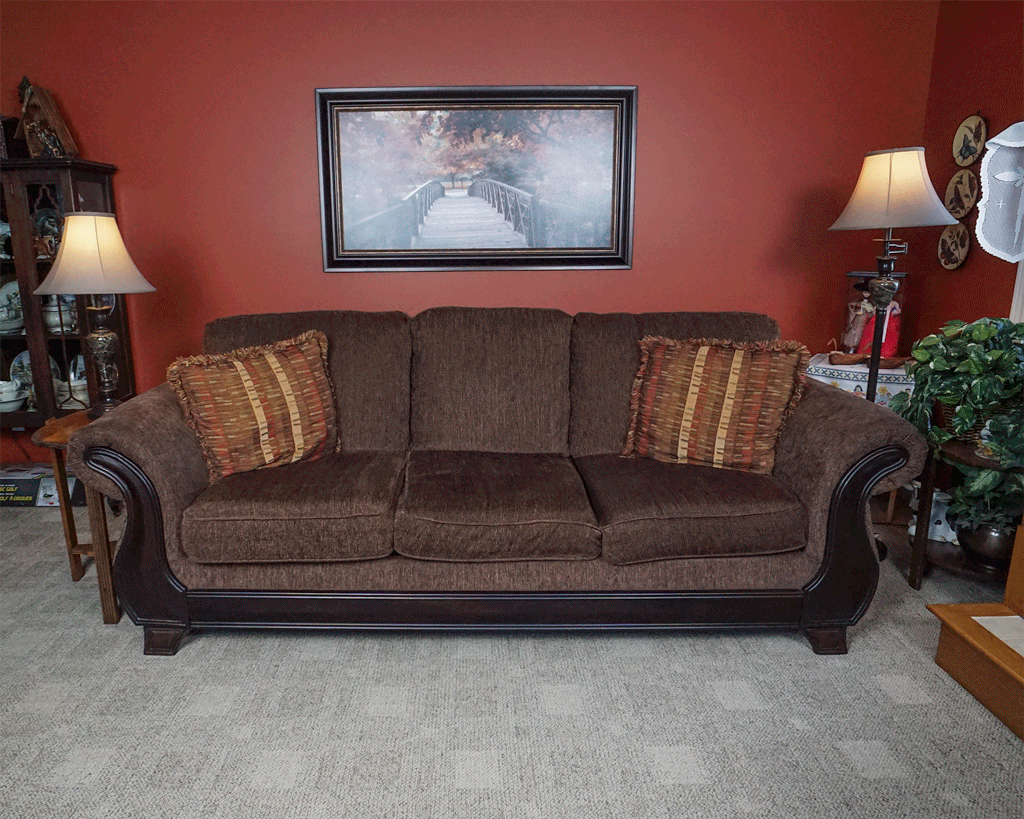 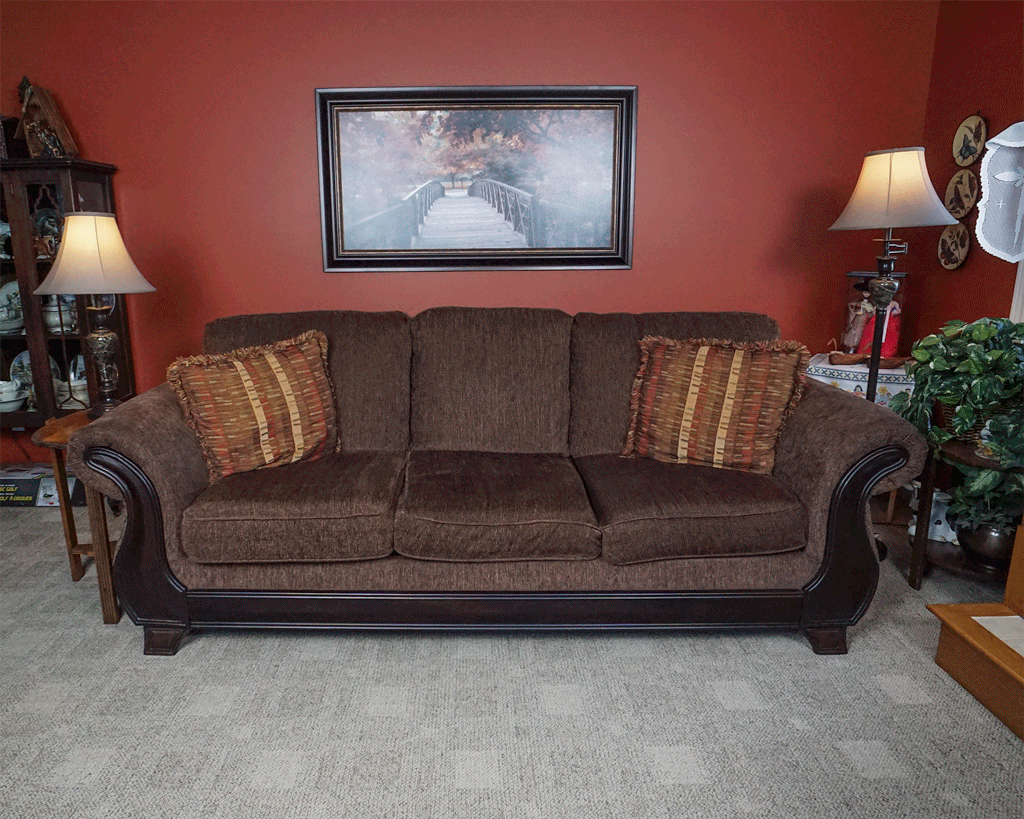 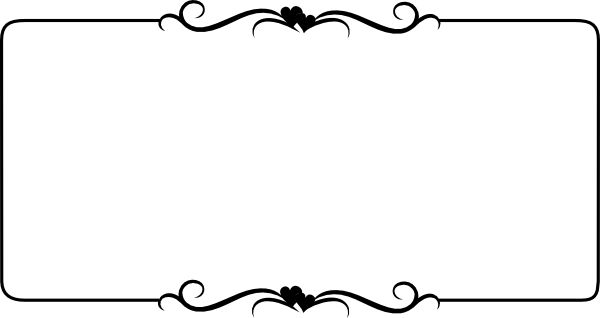 How long have I lived in Korea?
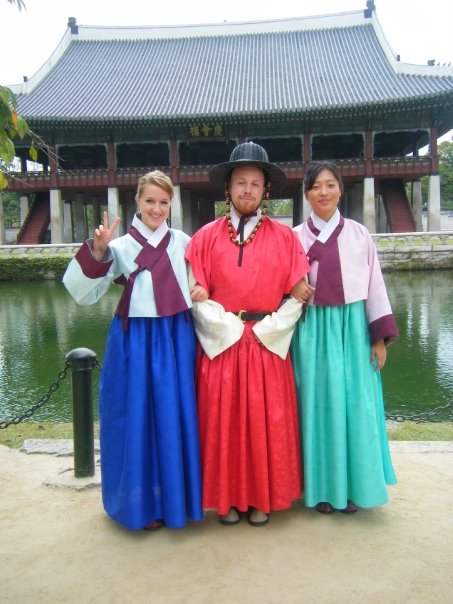 Mr.S in Korea
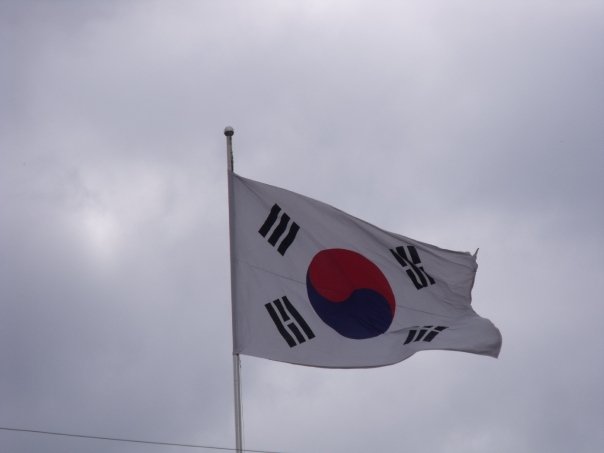 2009
Yuseong Bio-Science and Technology High School
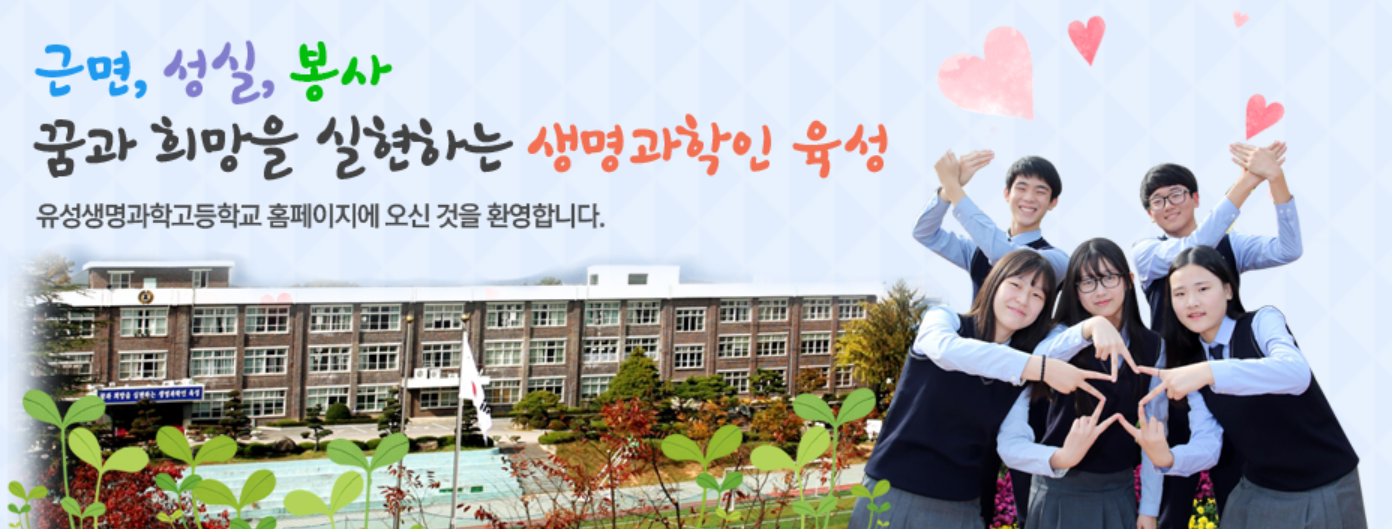 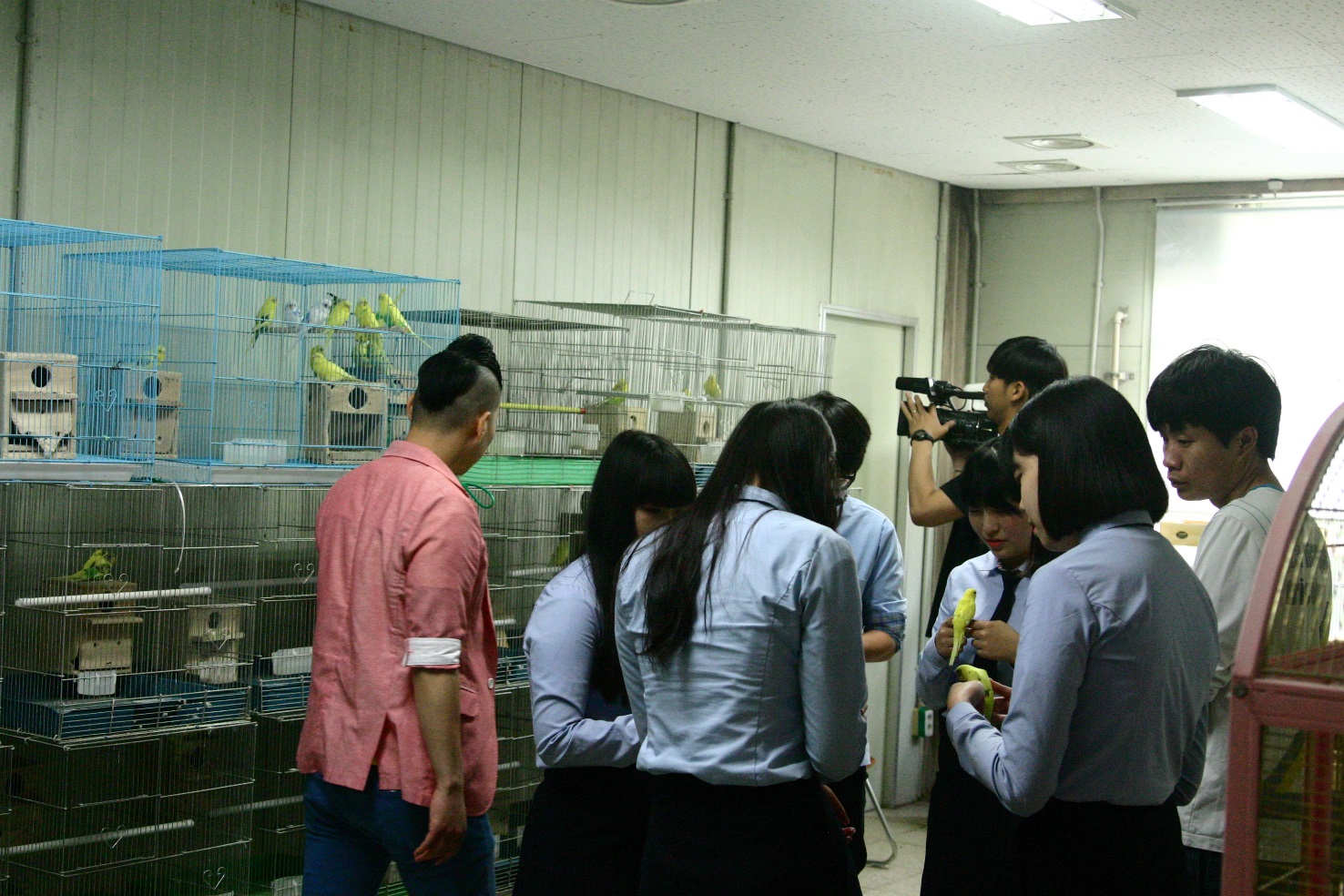 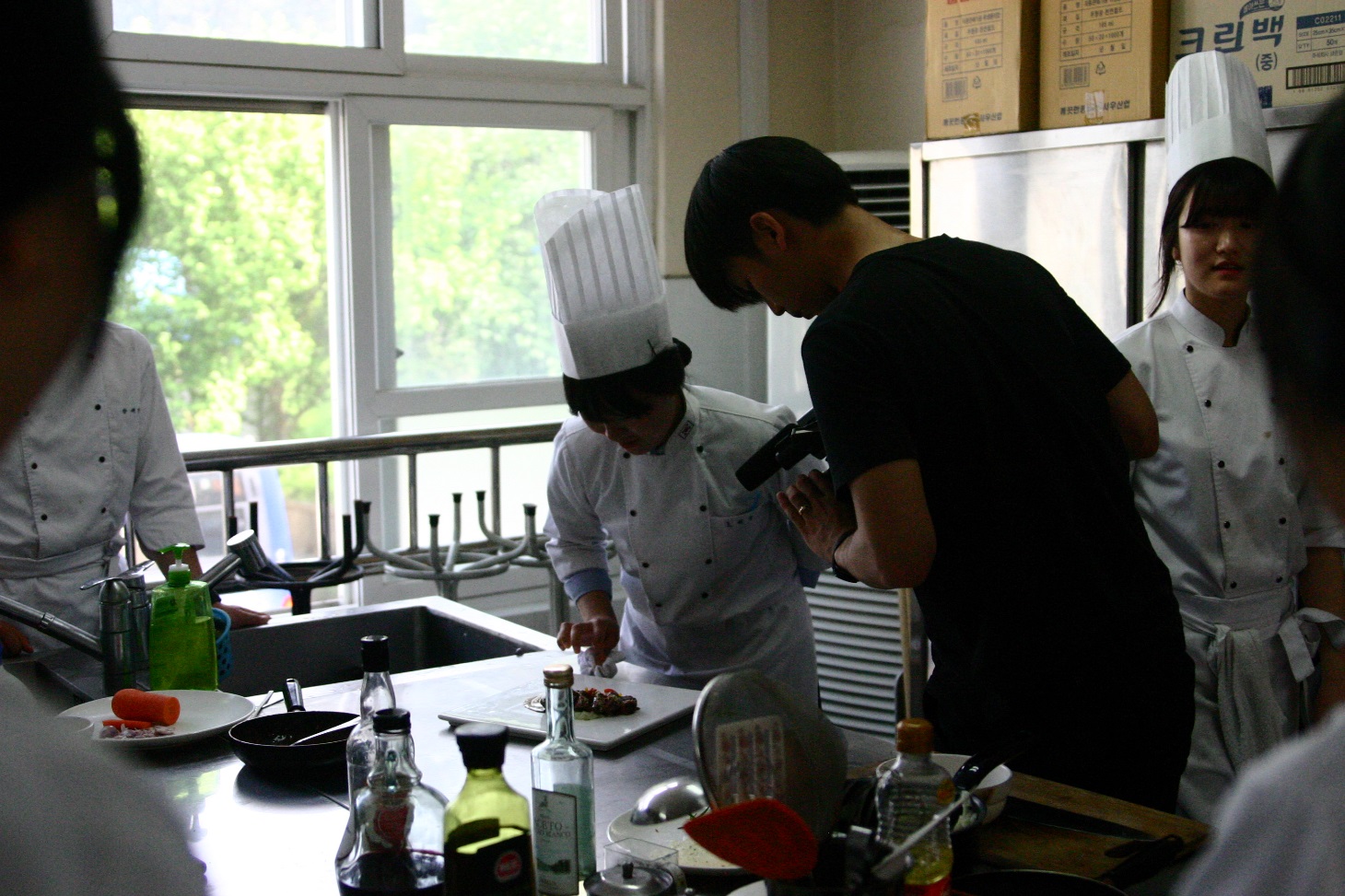 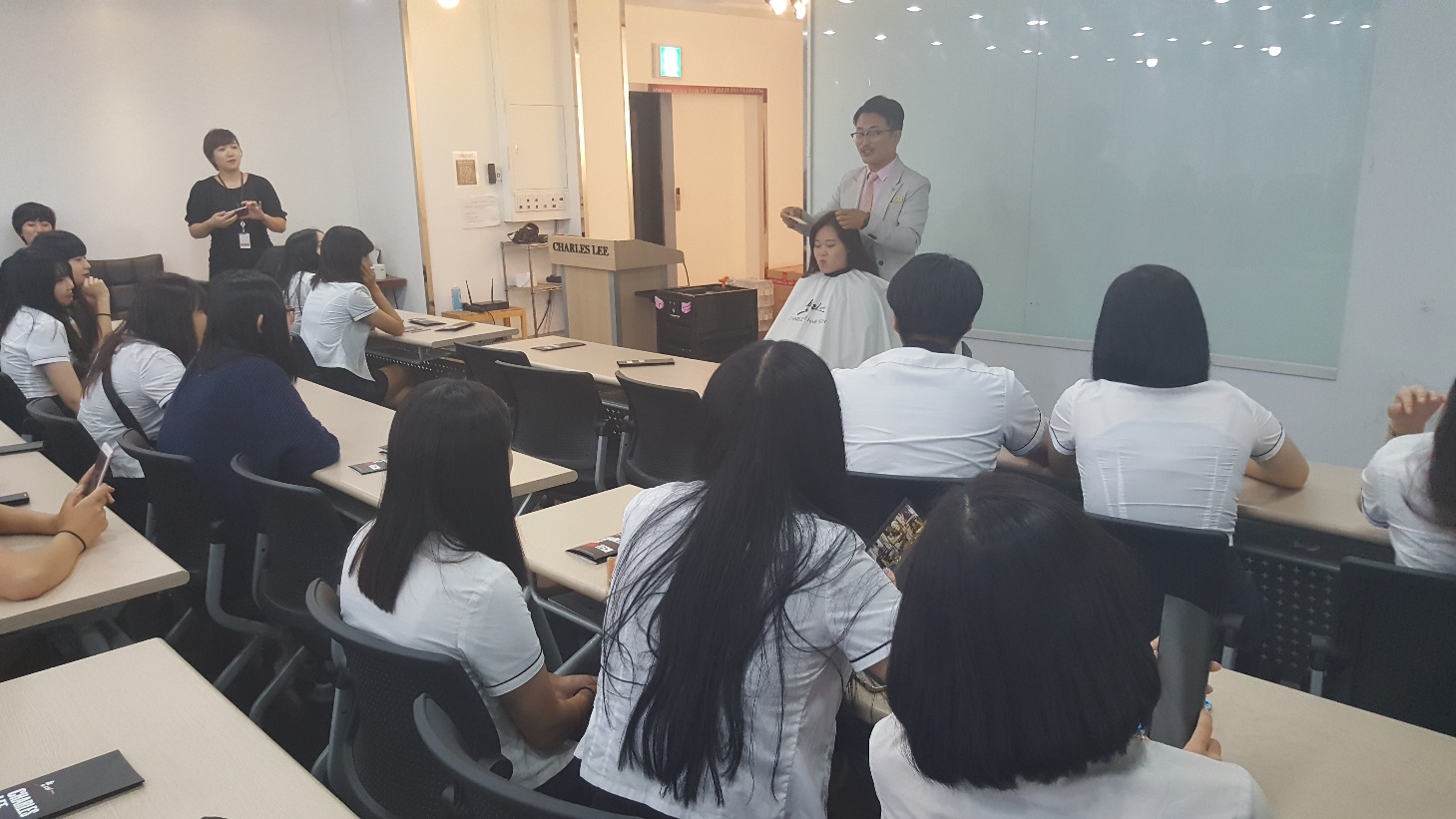 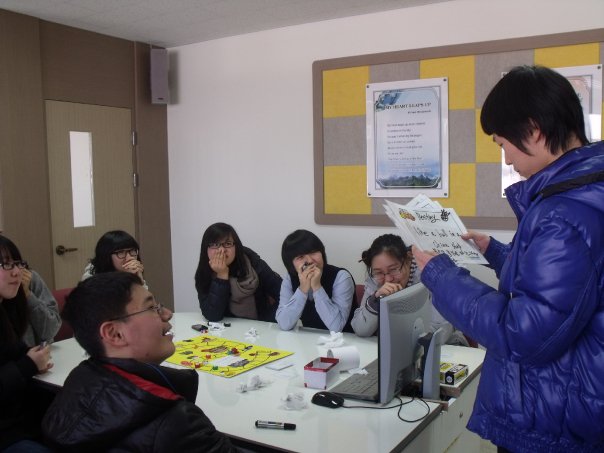 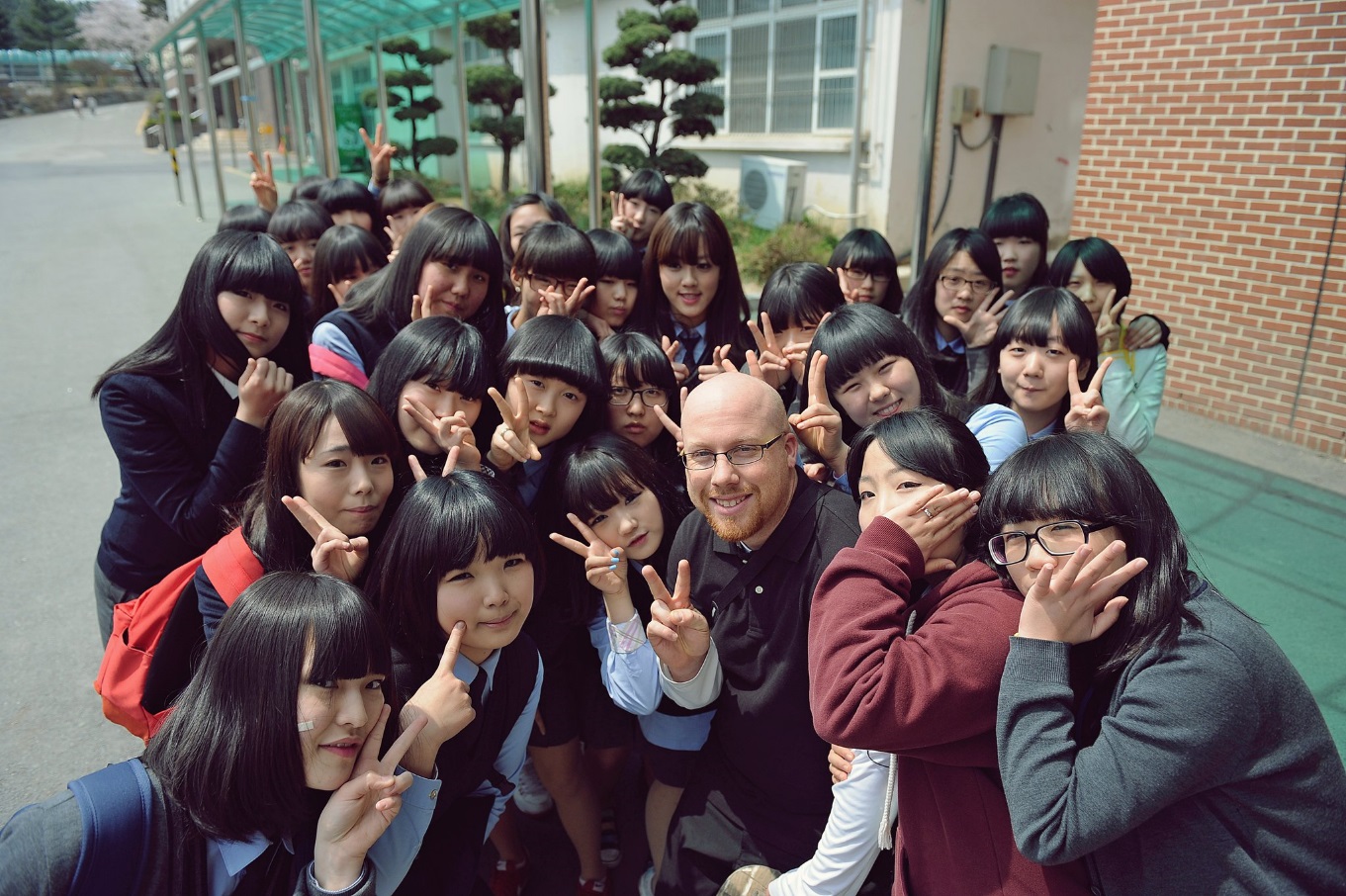 Eoeun Elementary School
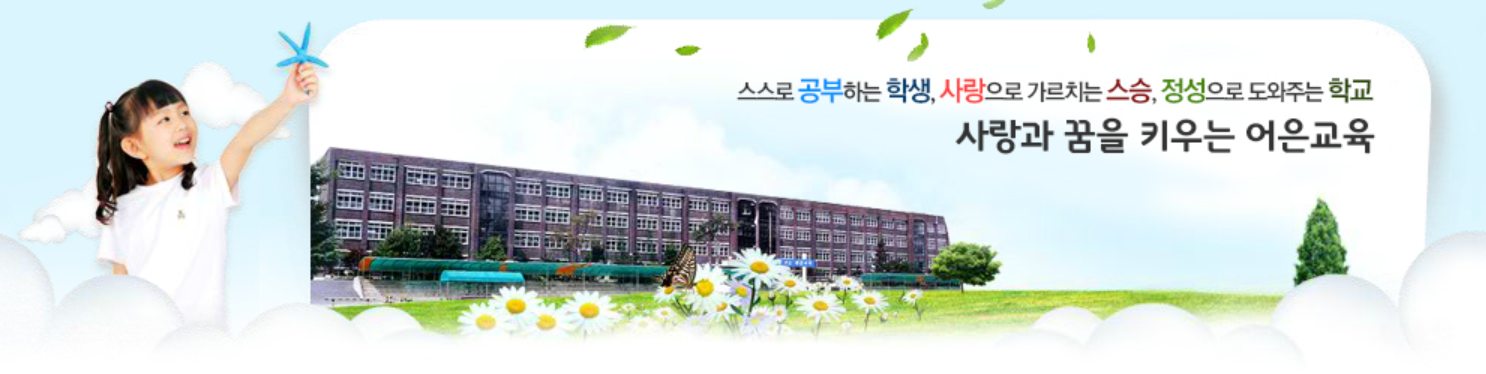 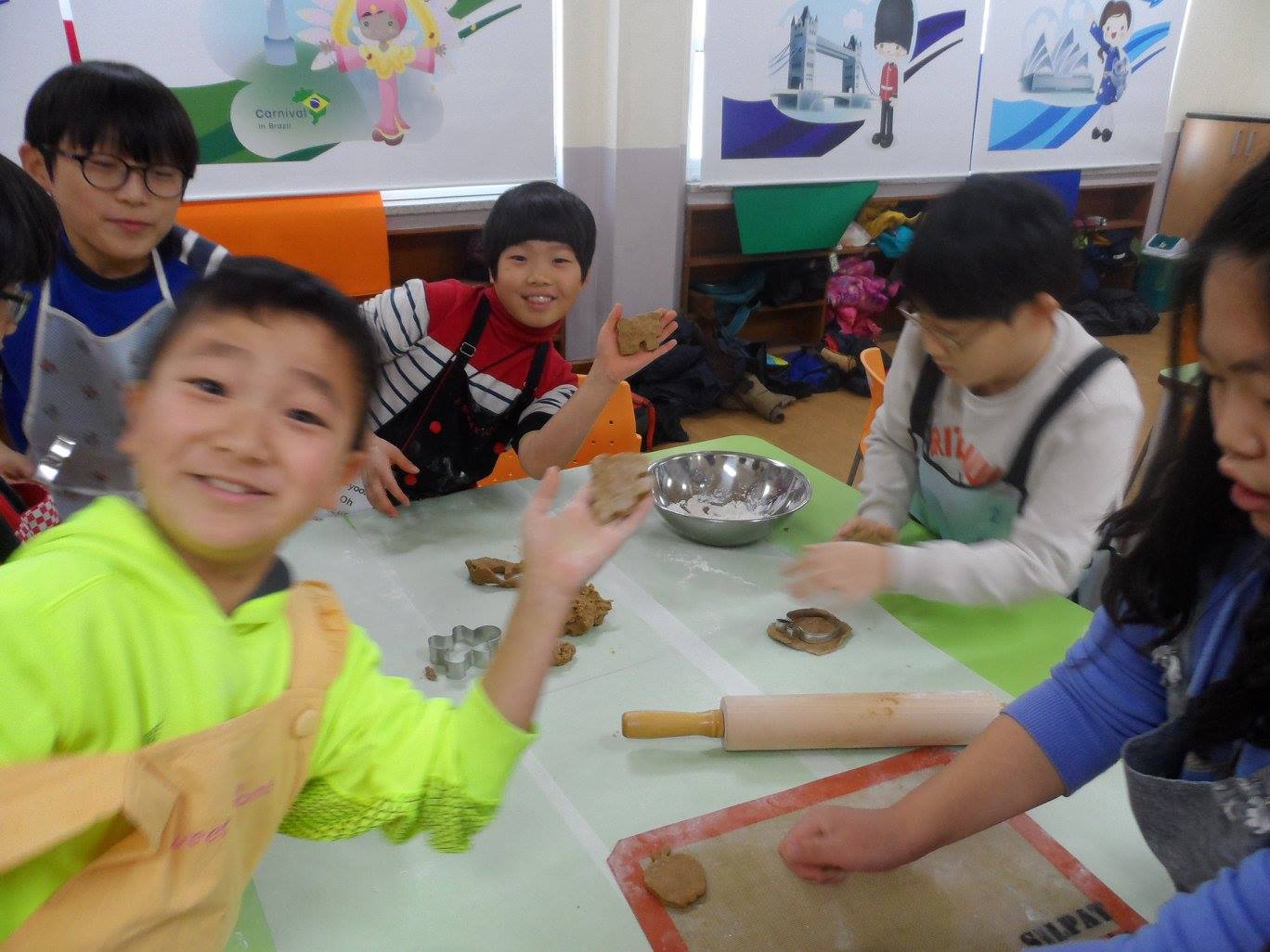 Shinhan High School
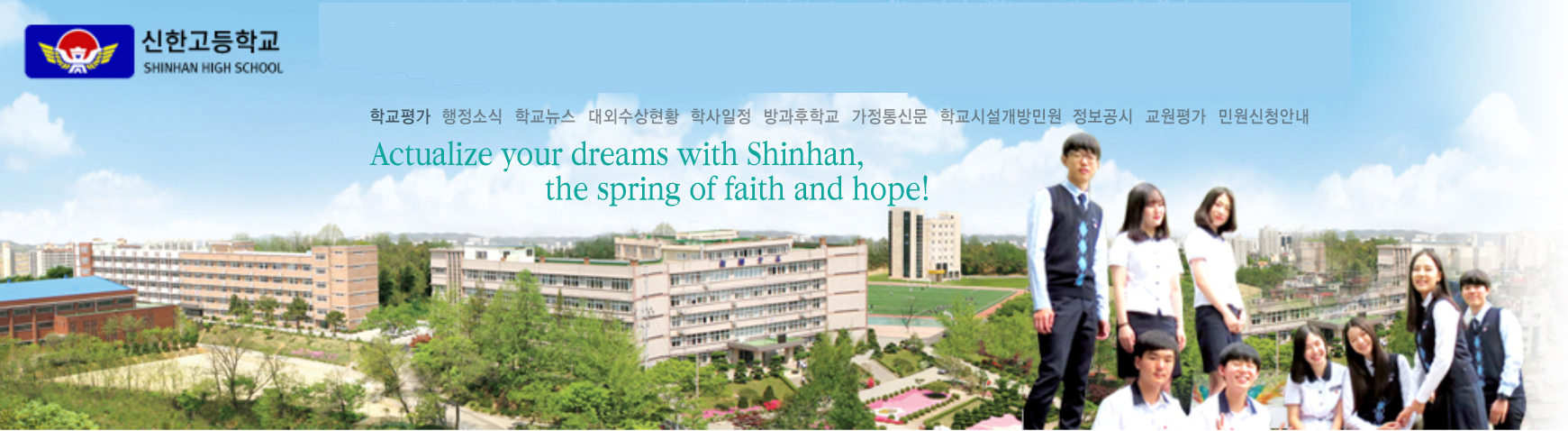 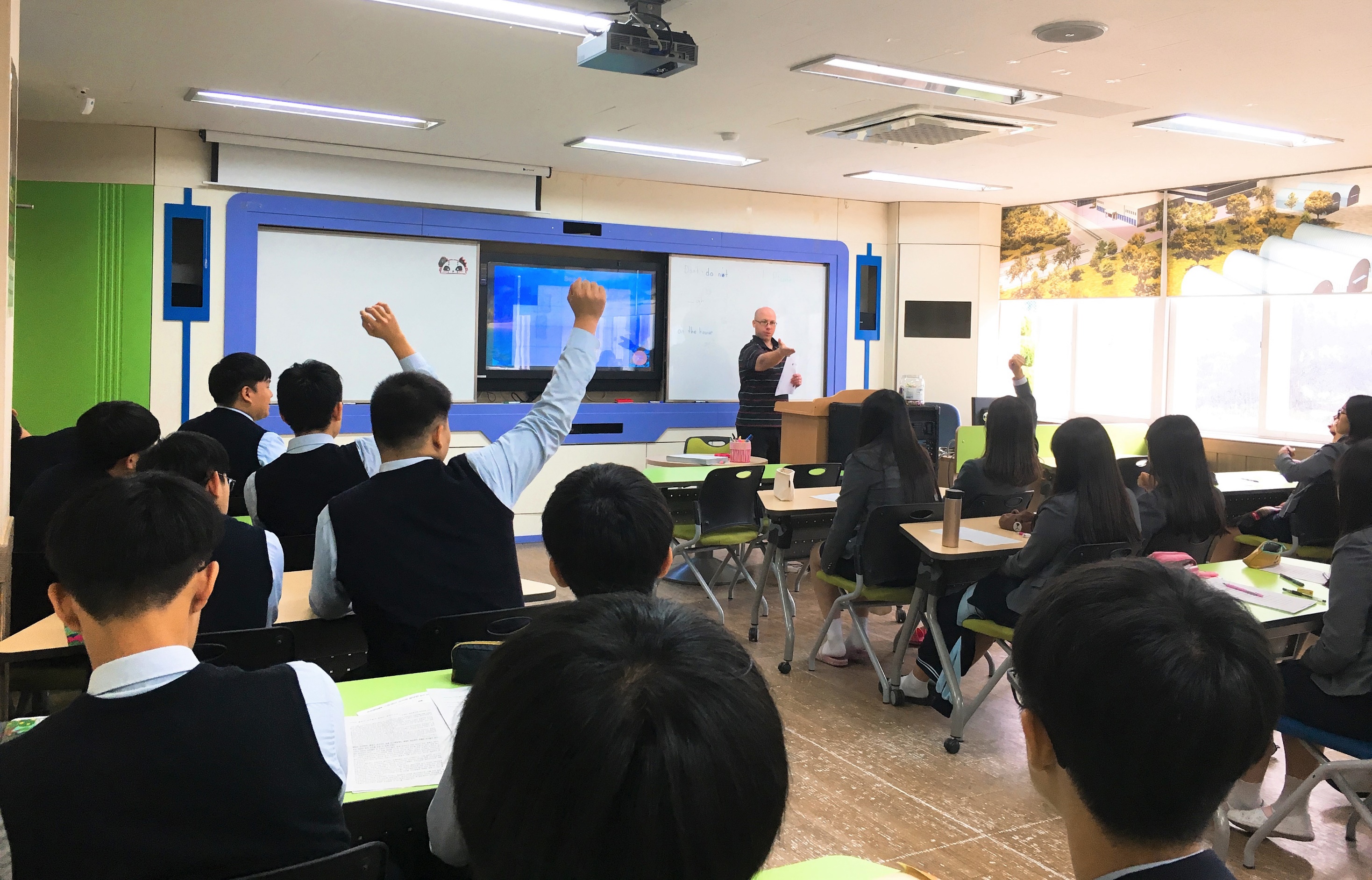 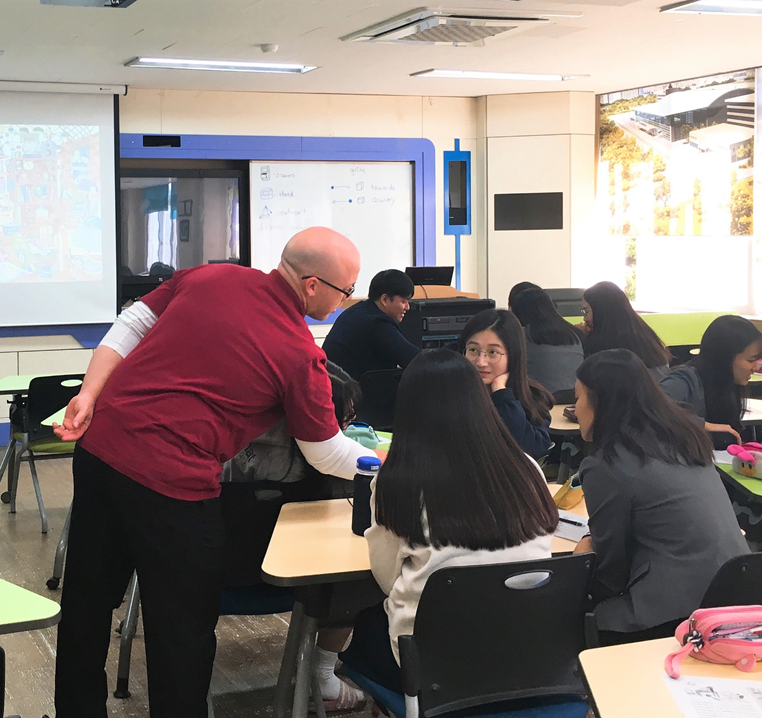 COEILI
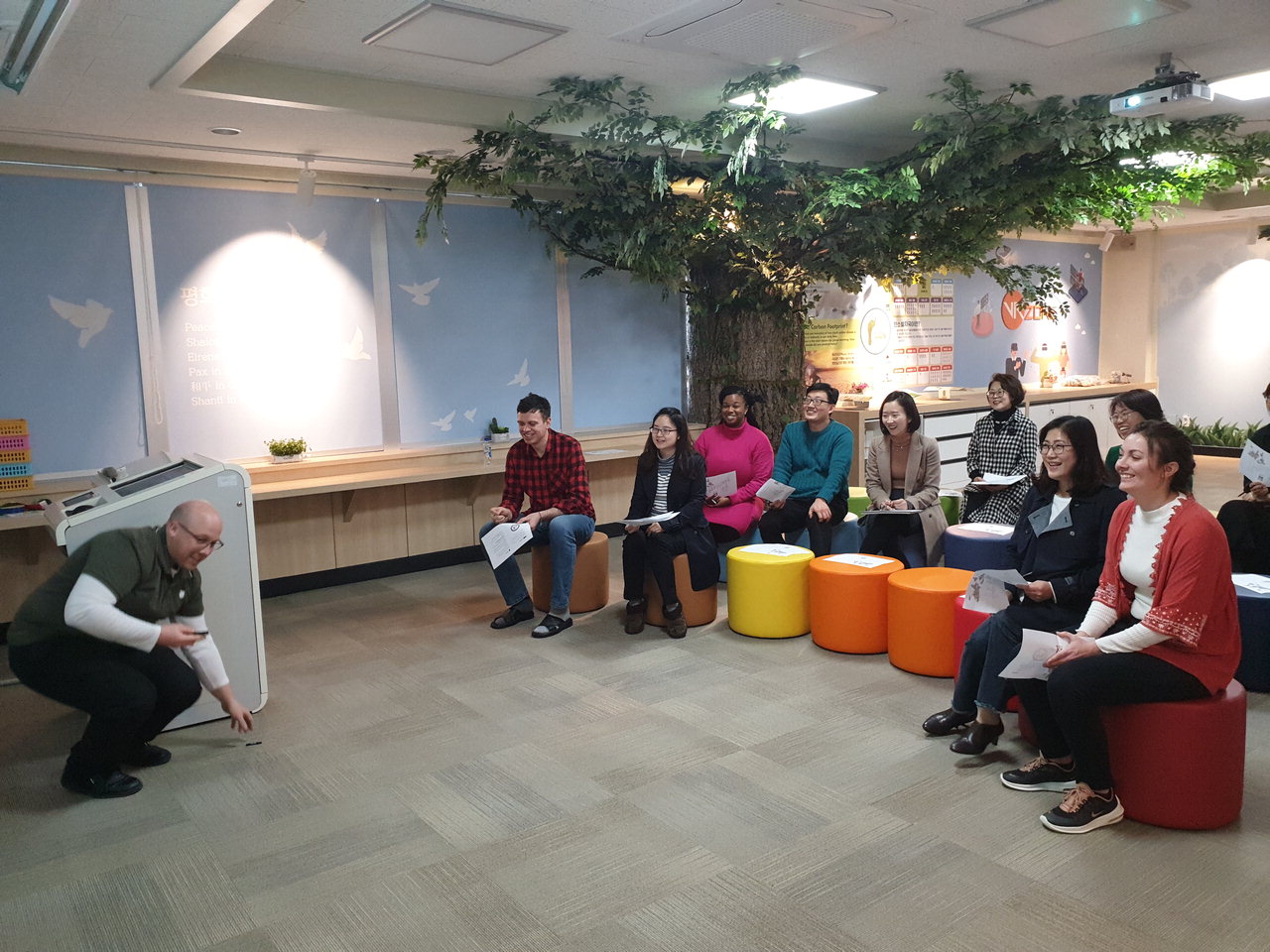 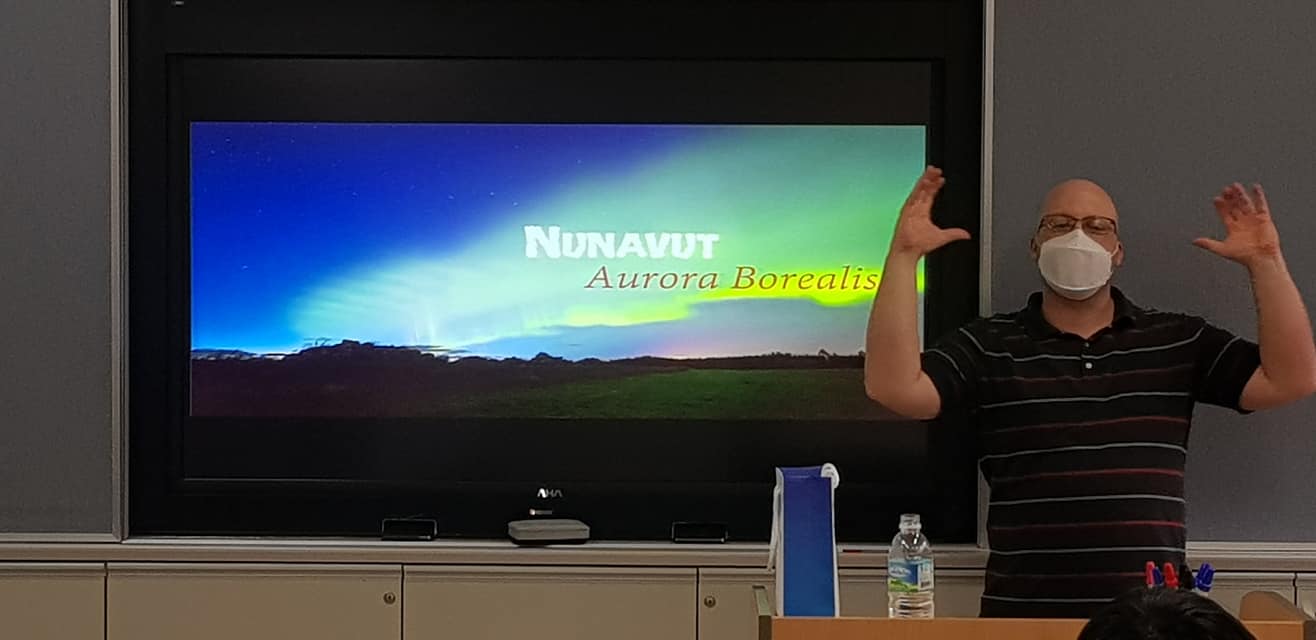 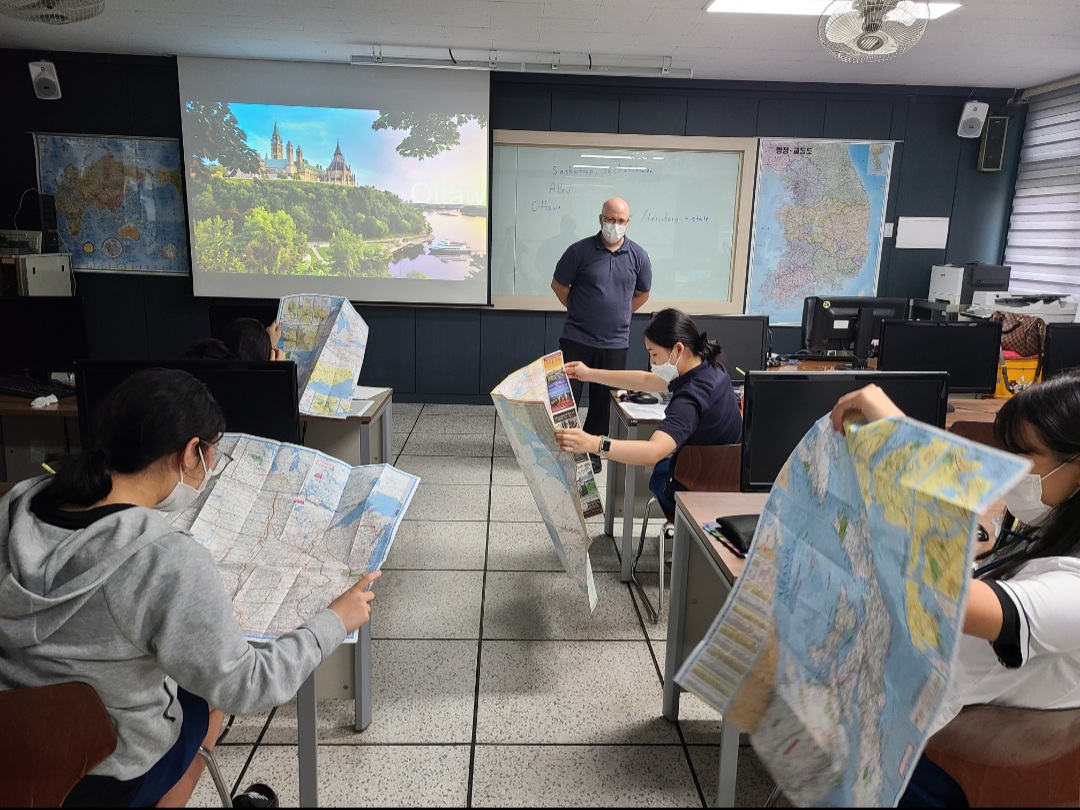 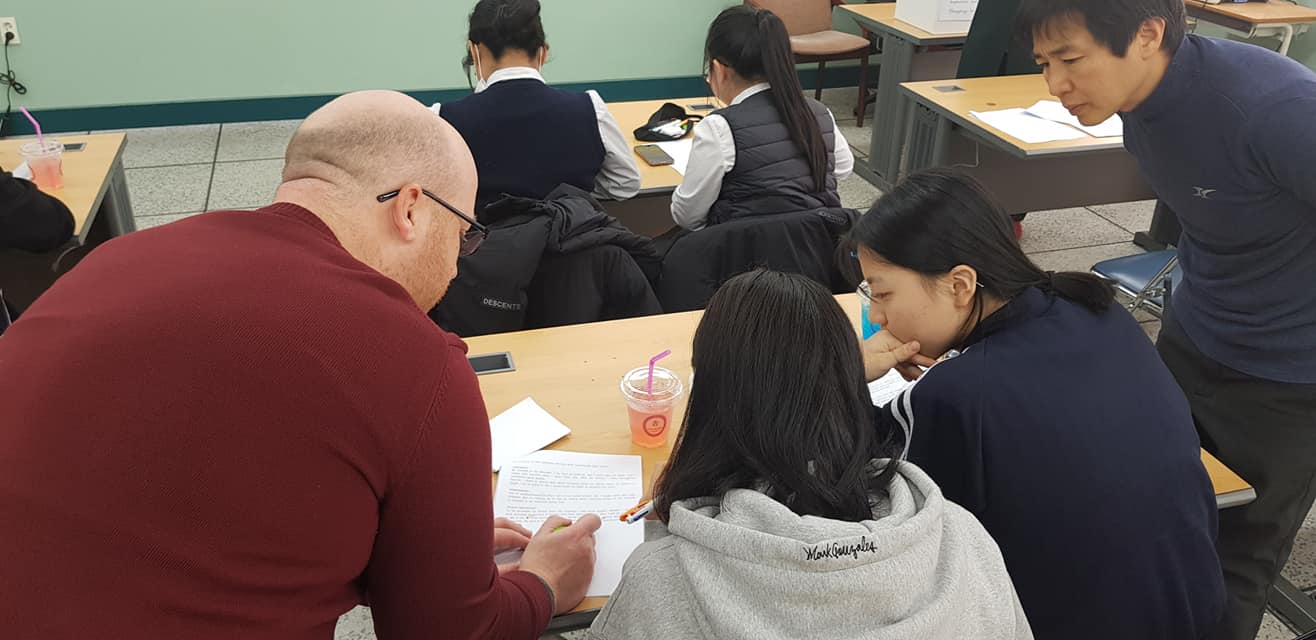 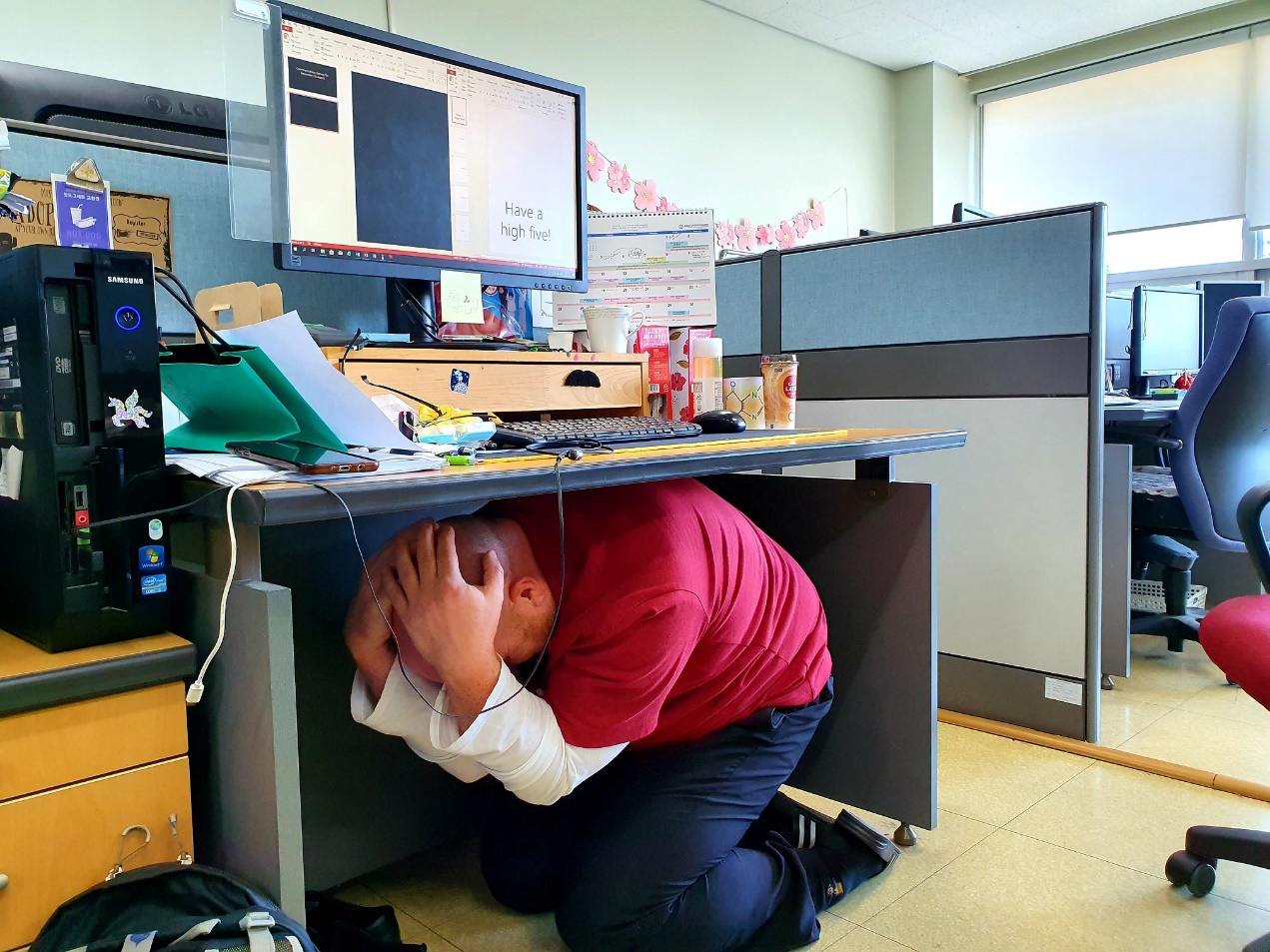 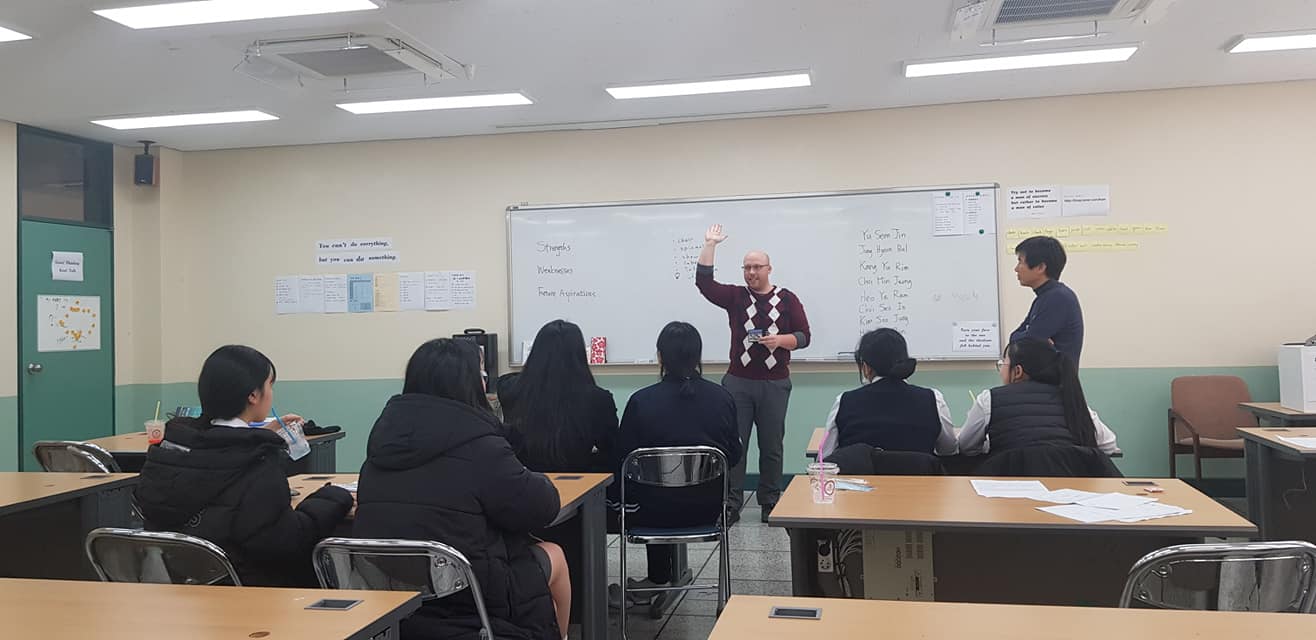 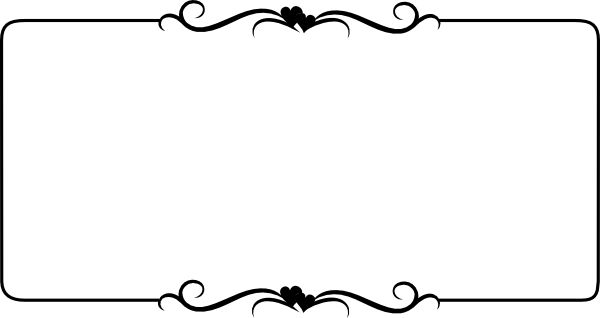 What was my major?
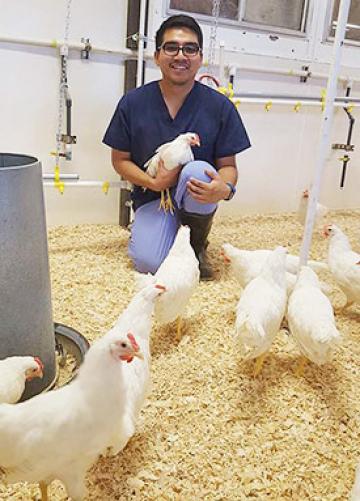 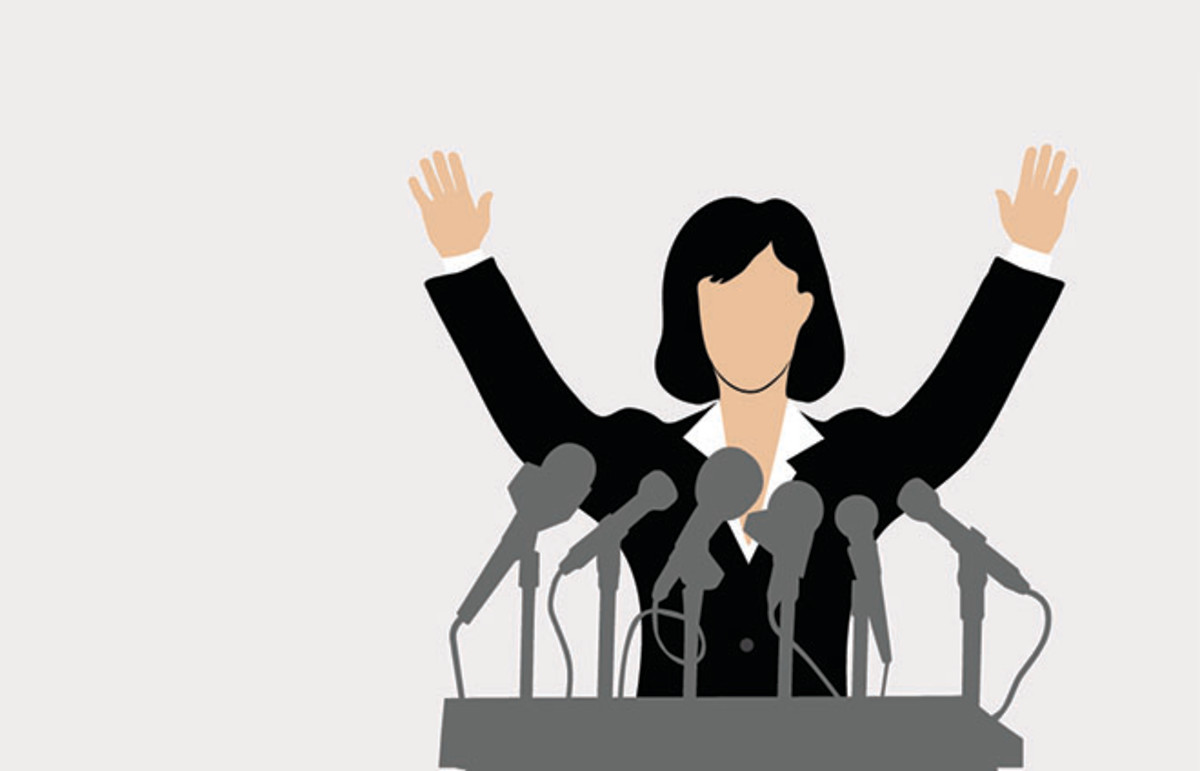 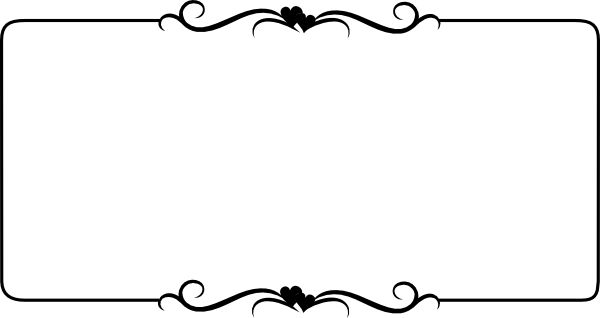 What is my favorite Korean Food?
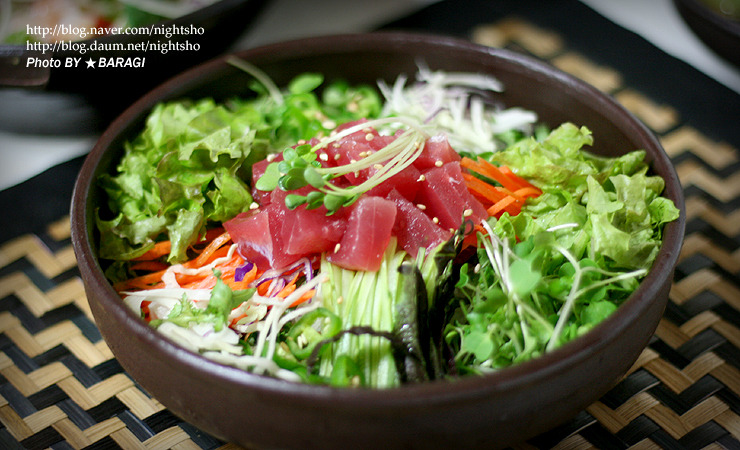 What is my favorite Korean Food?
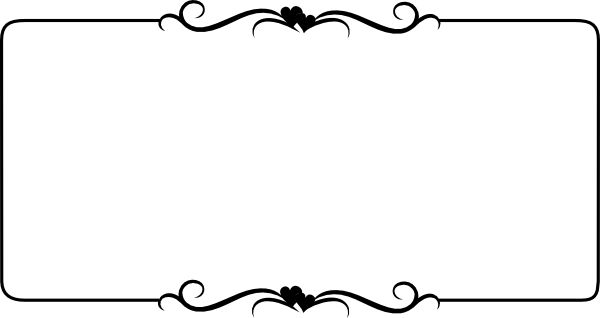 What are my hobbies?
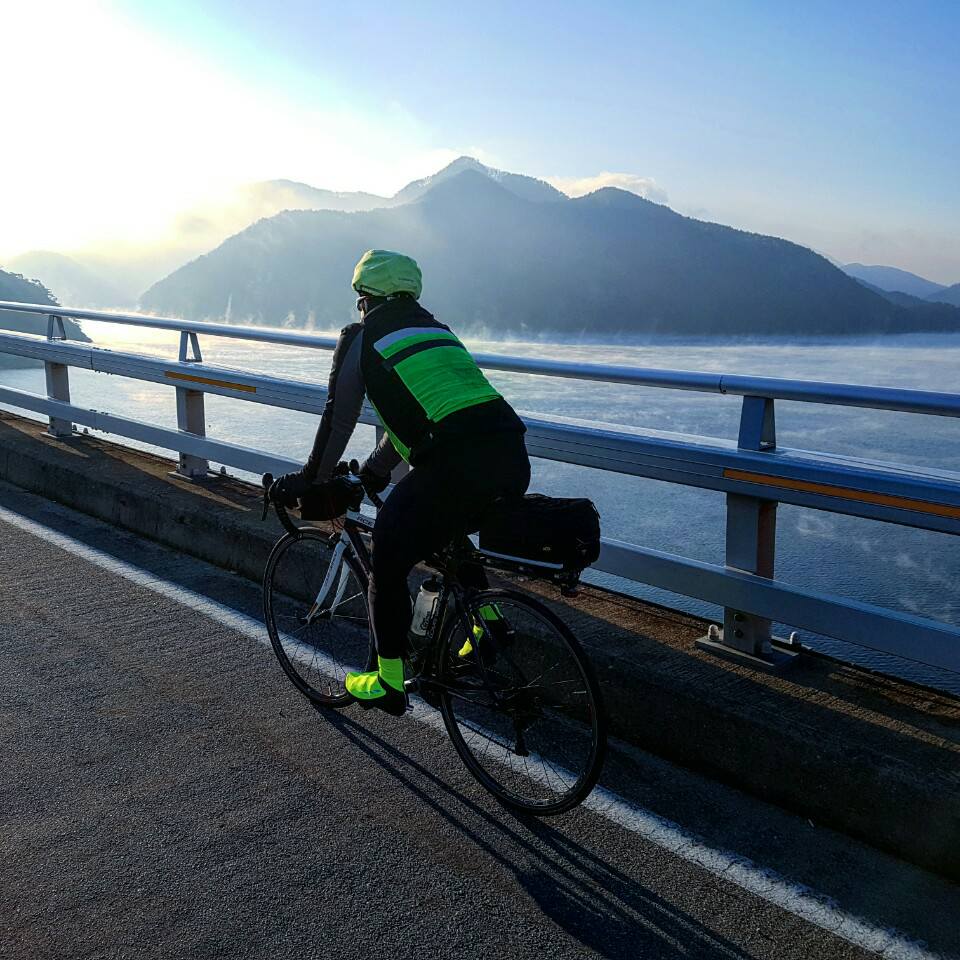 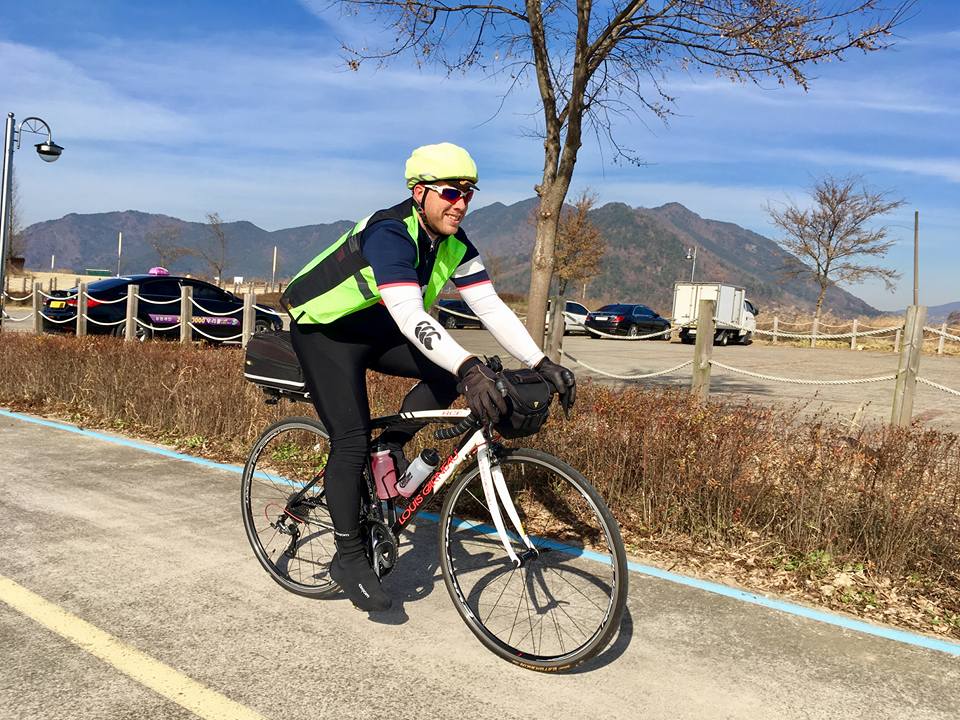 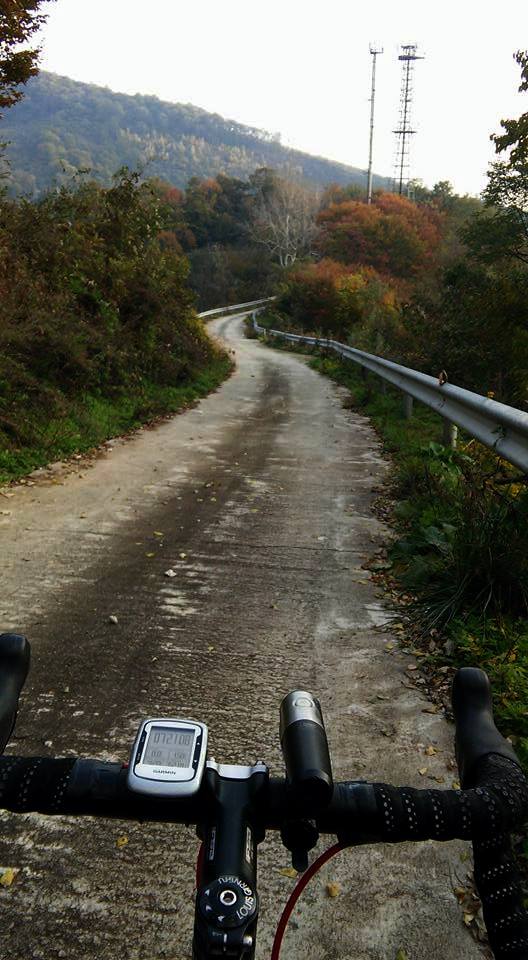 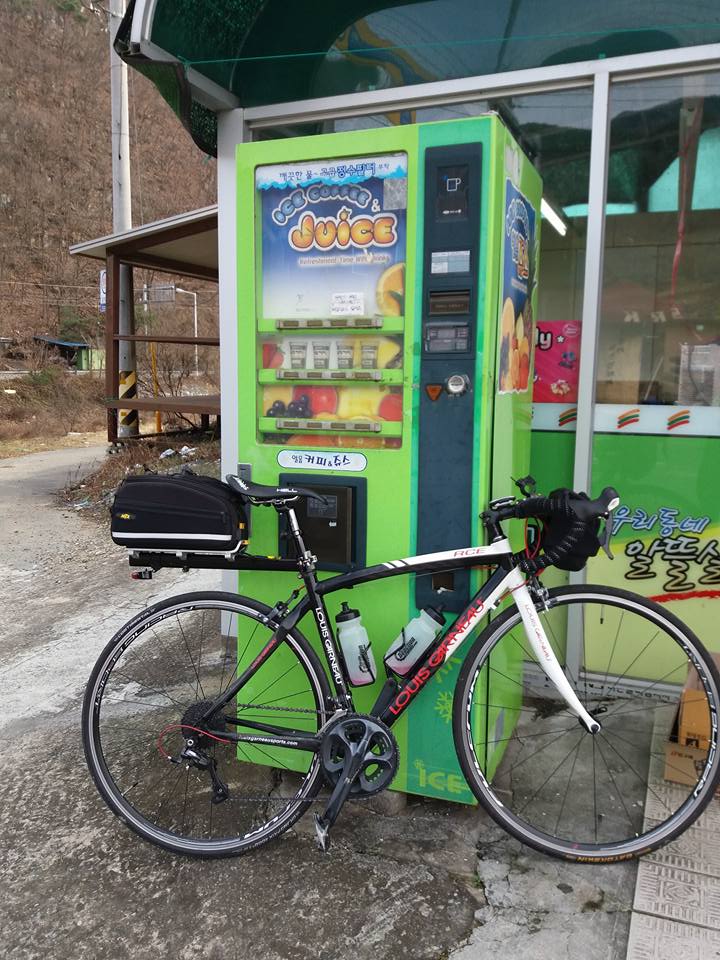 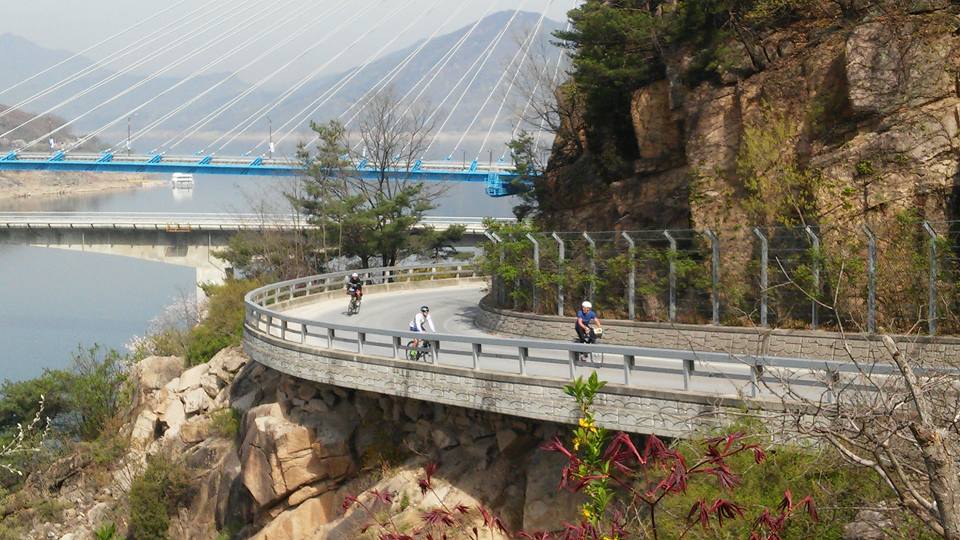 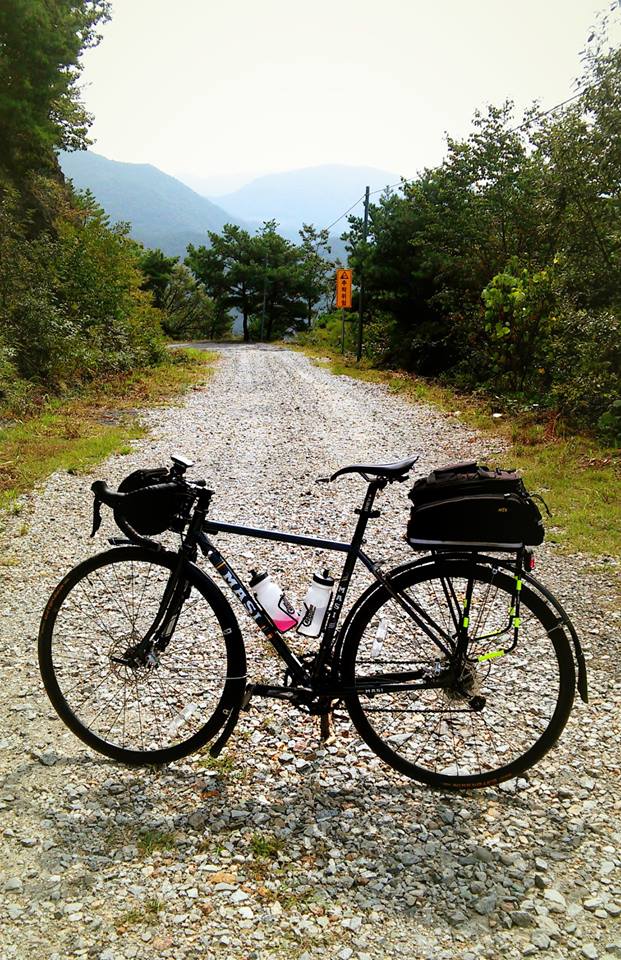 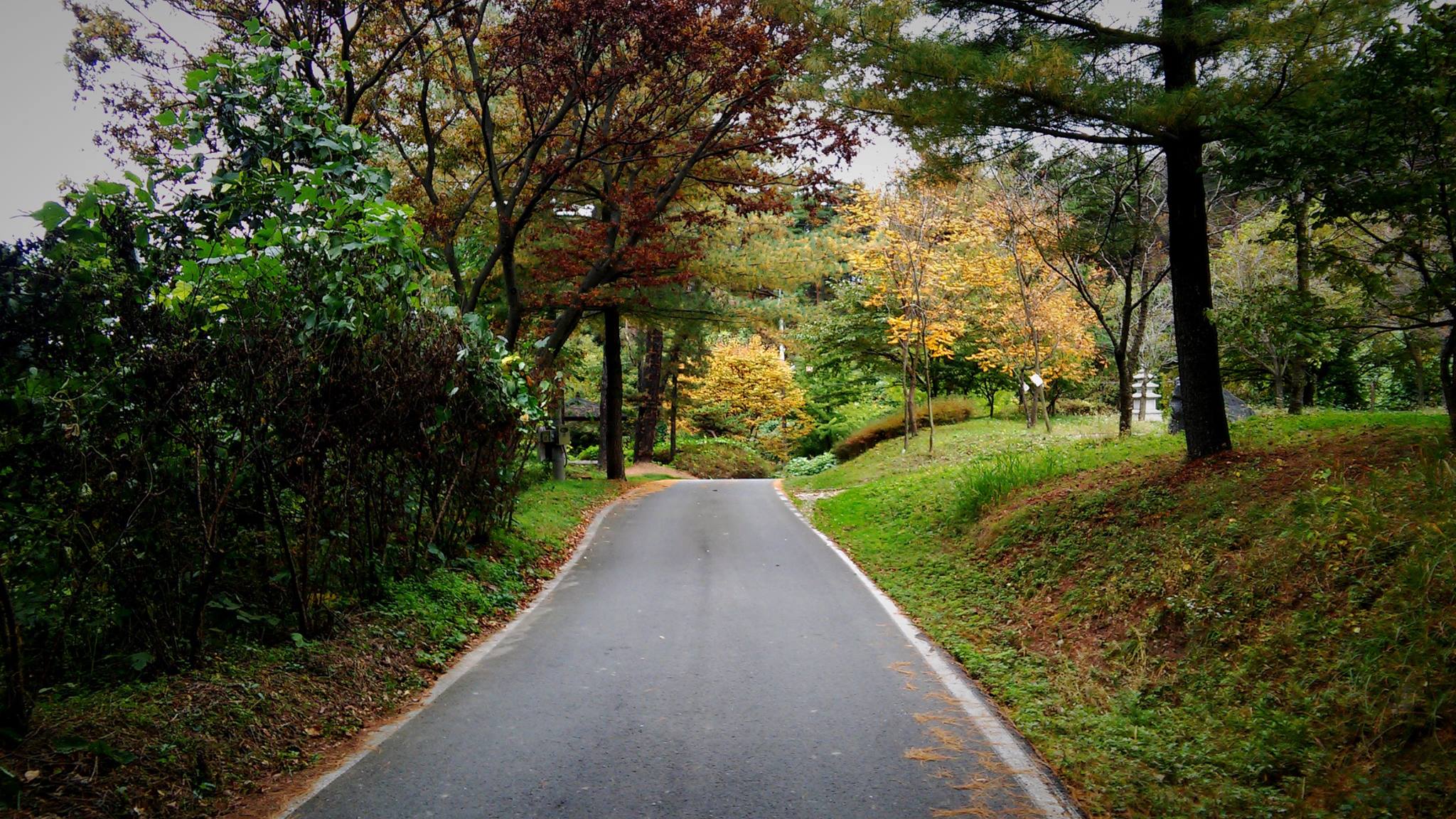 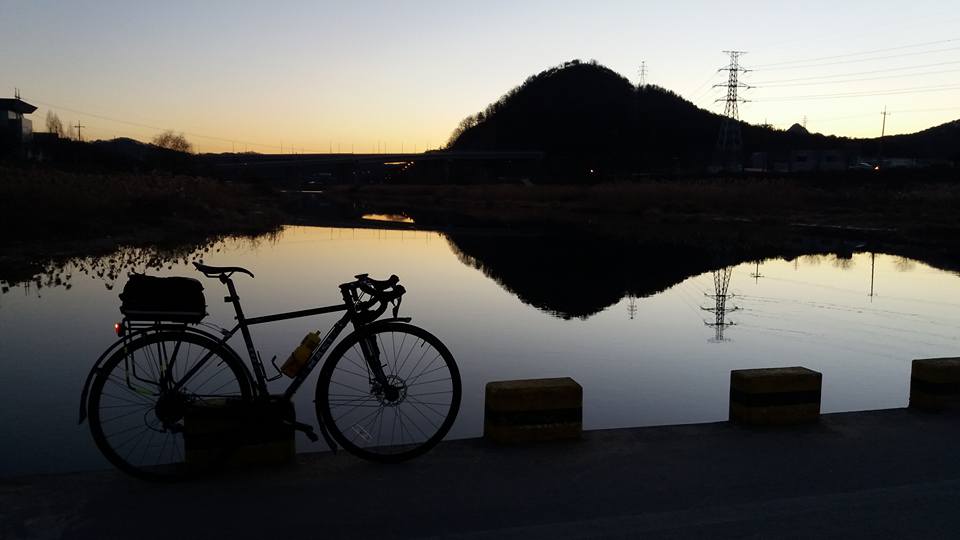 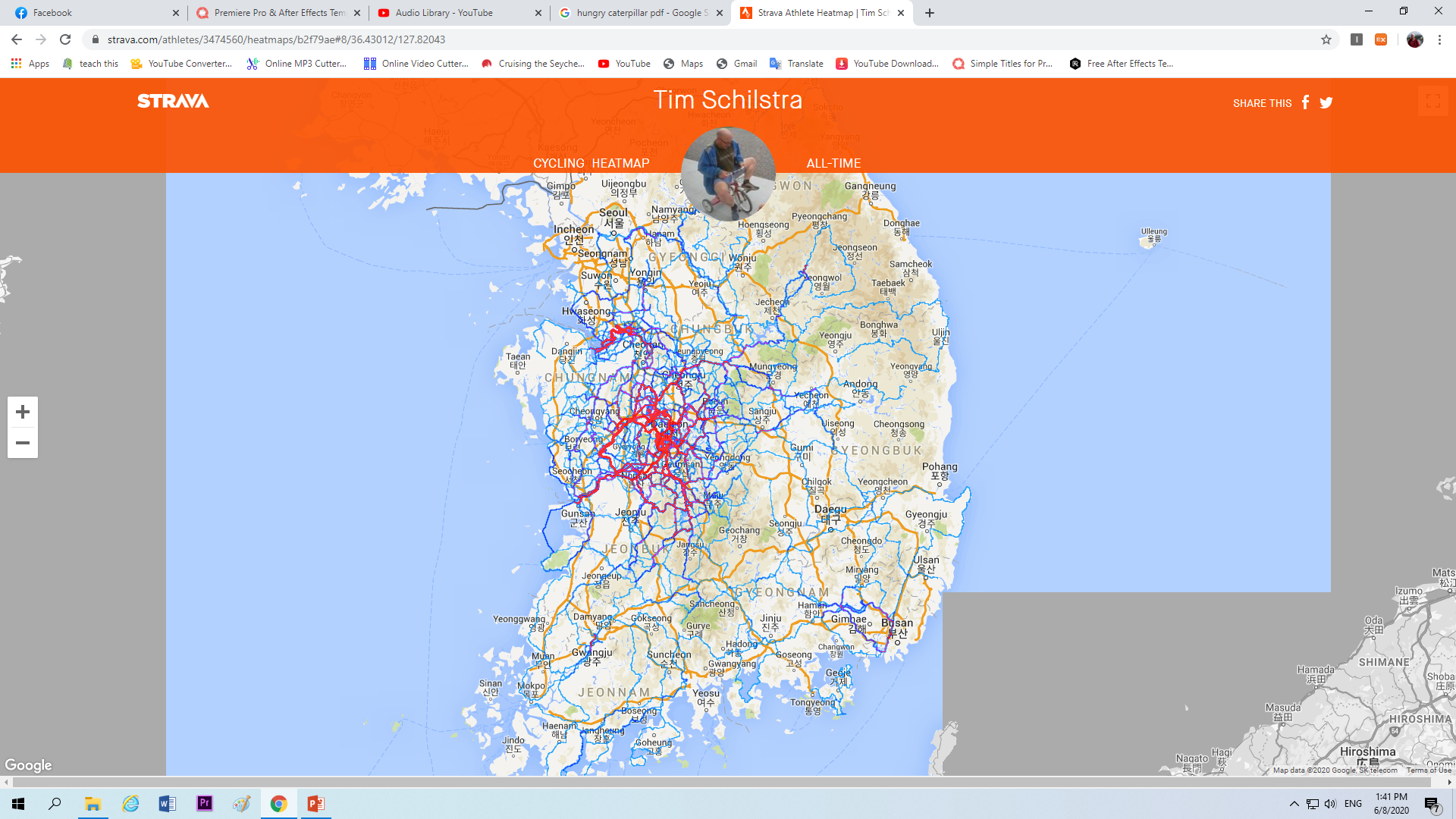 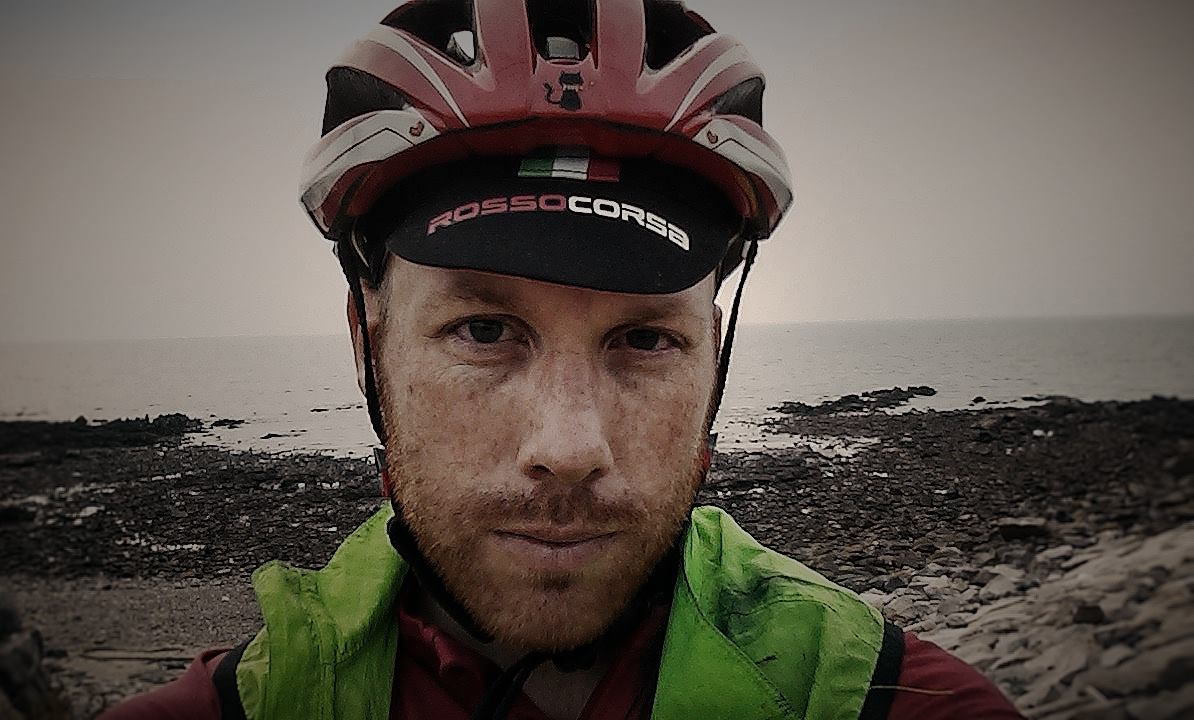 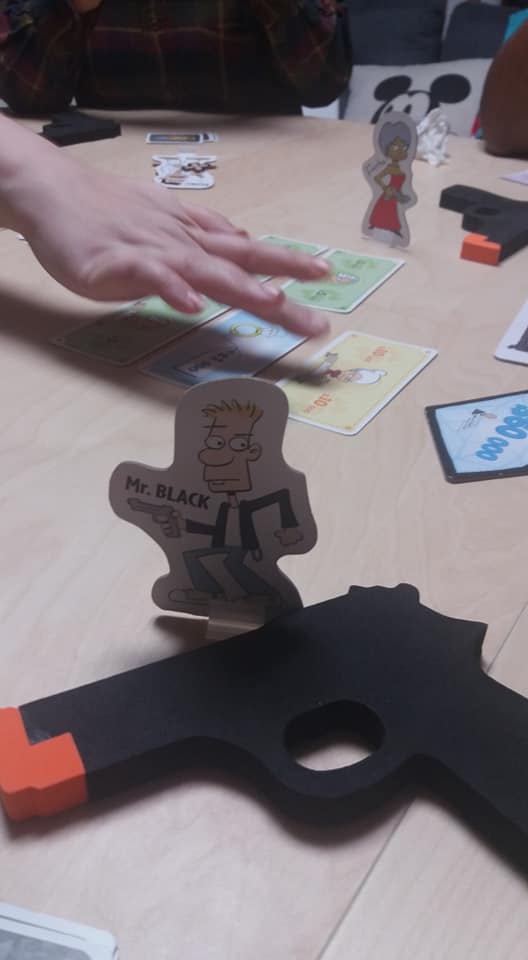 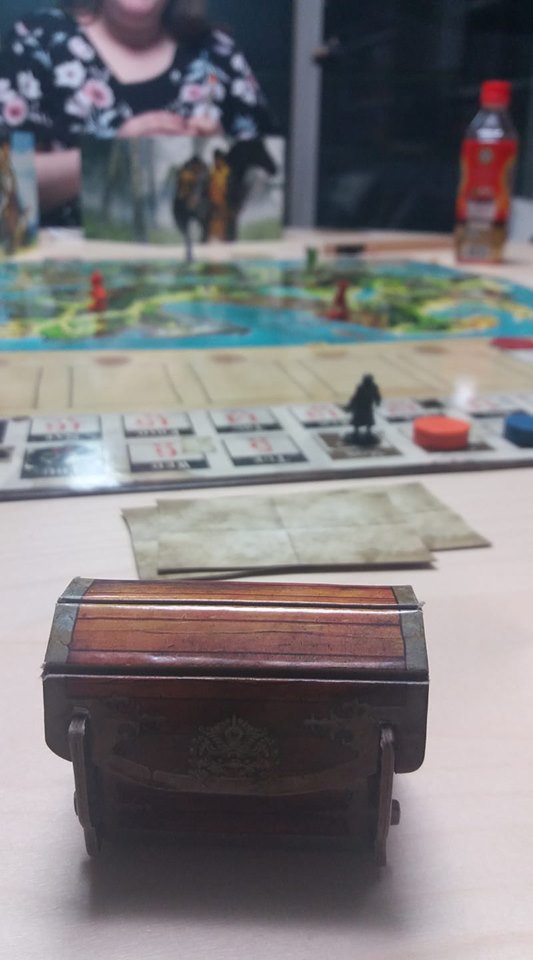 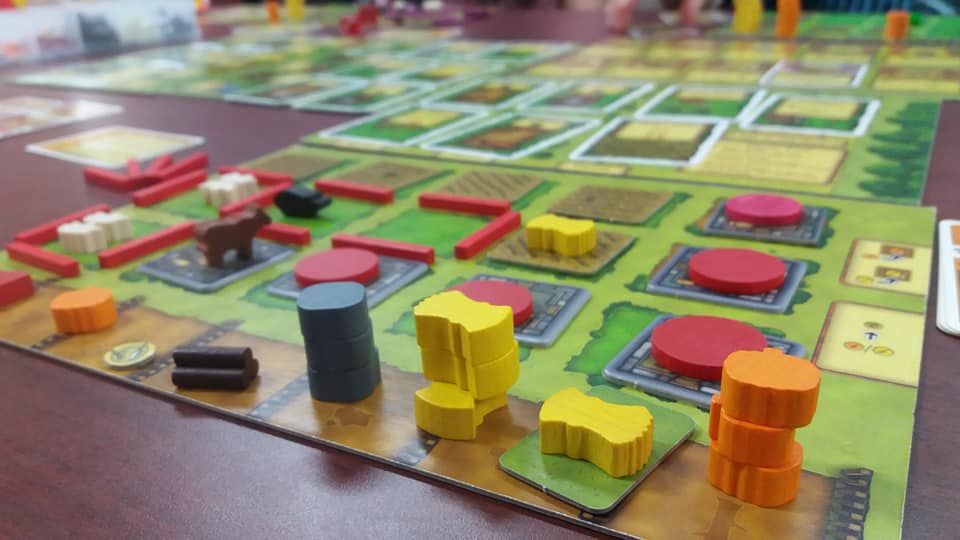 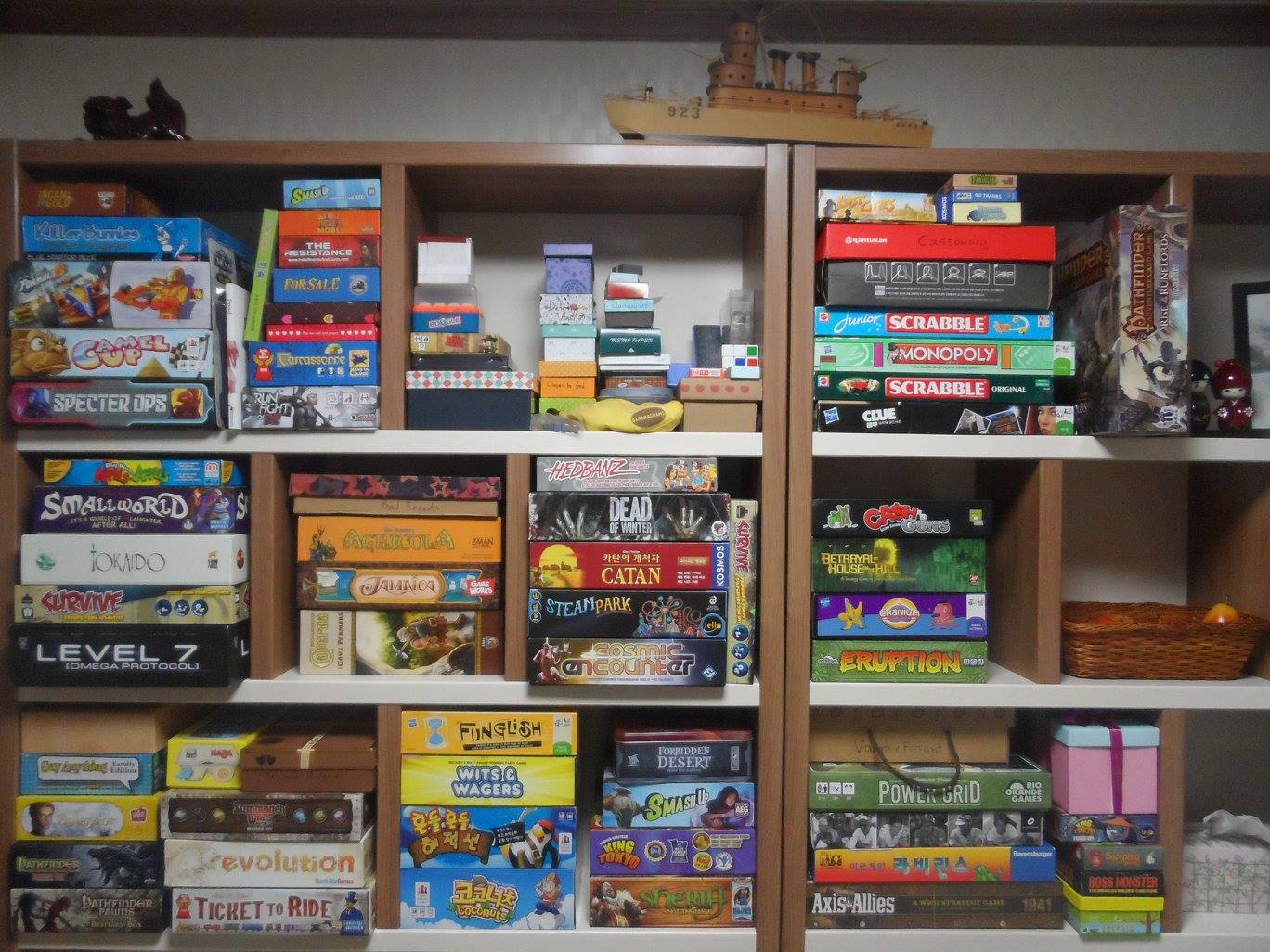 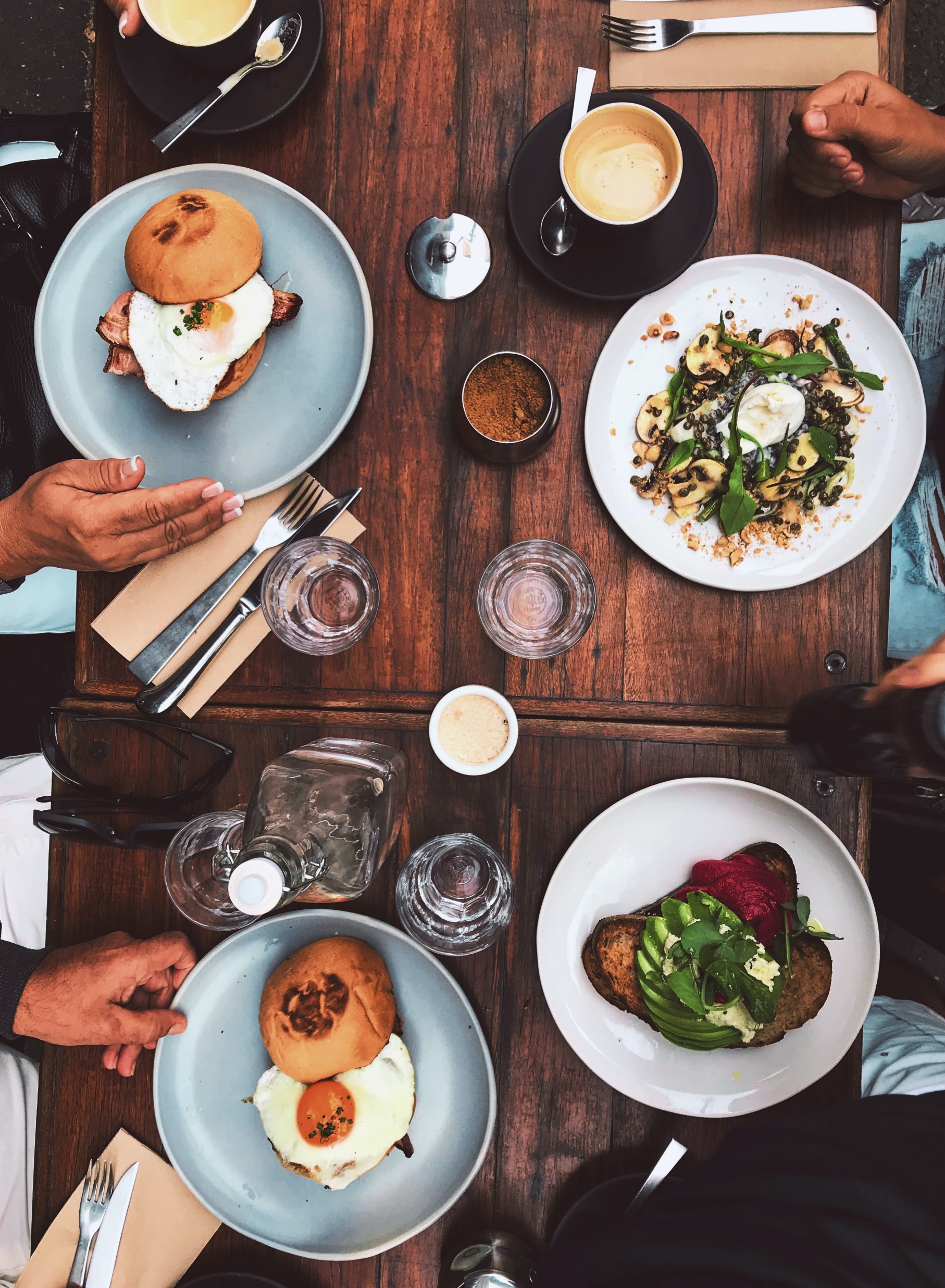 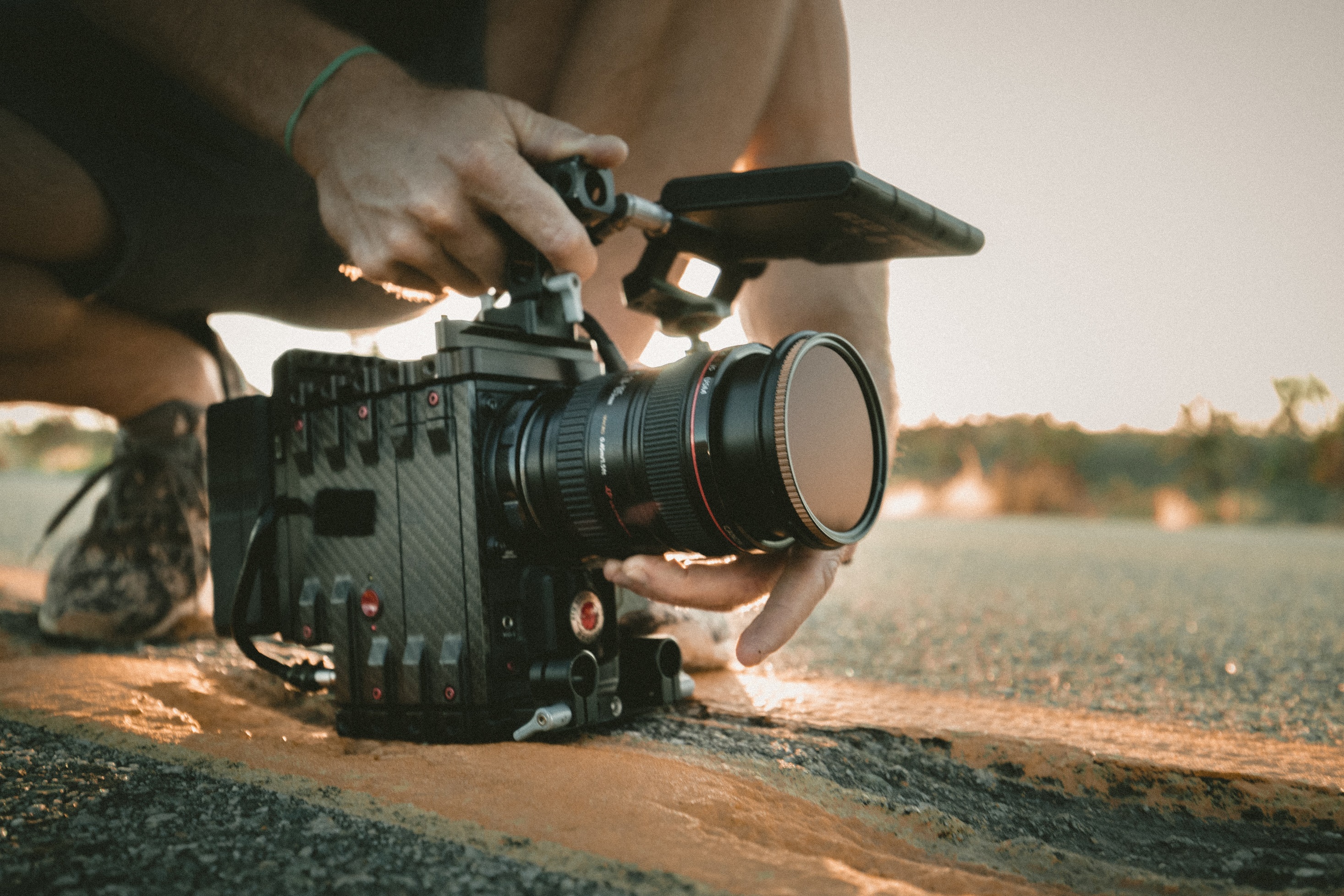 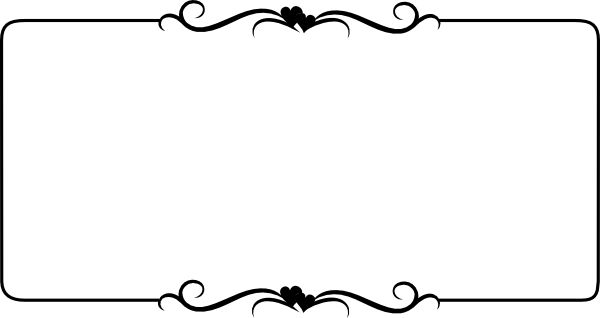 What is my favorite animal?
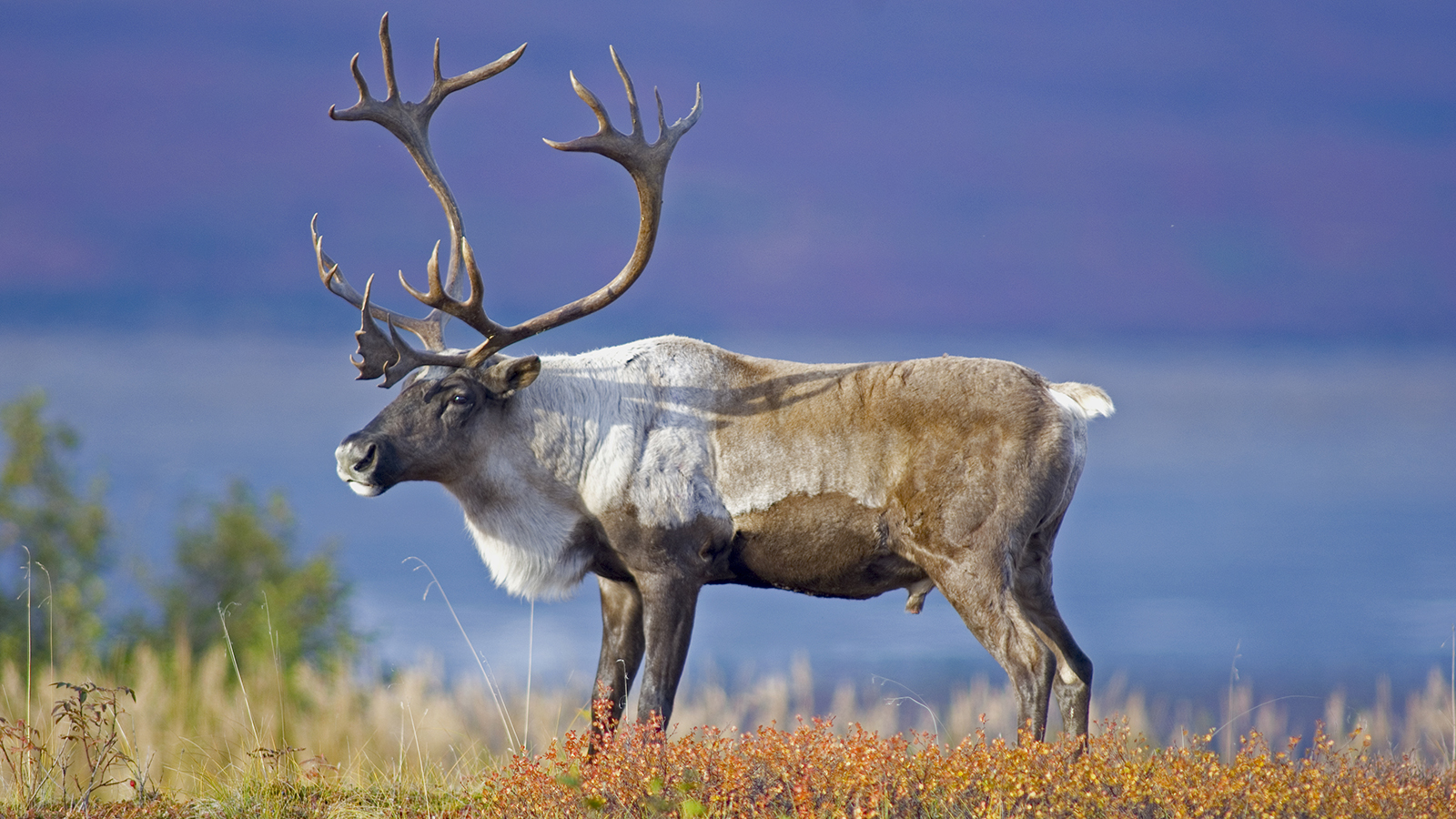 What is my favorite animal?
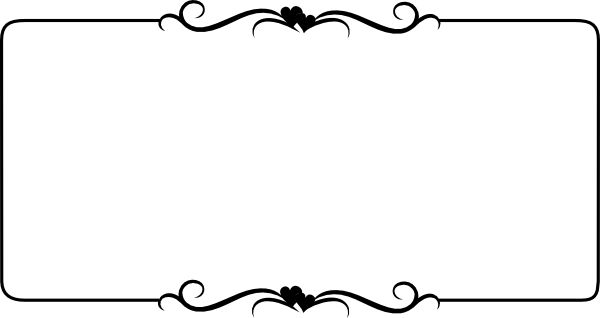 What is the strangest place I have been?
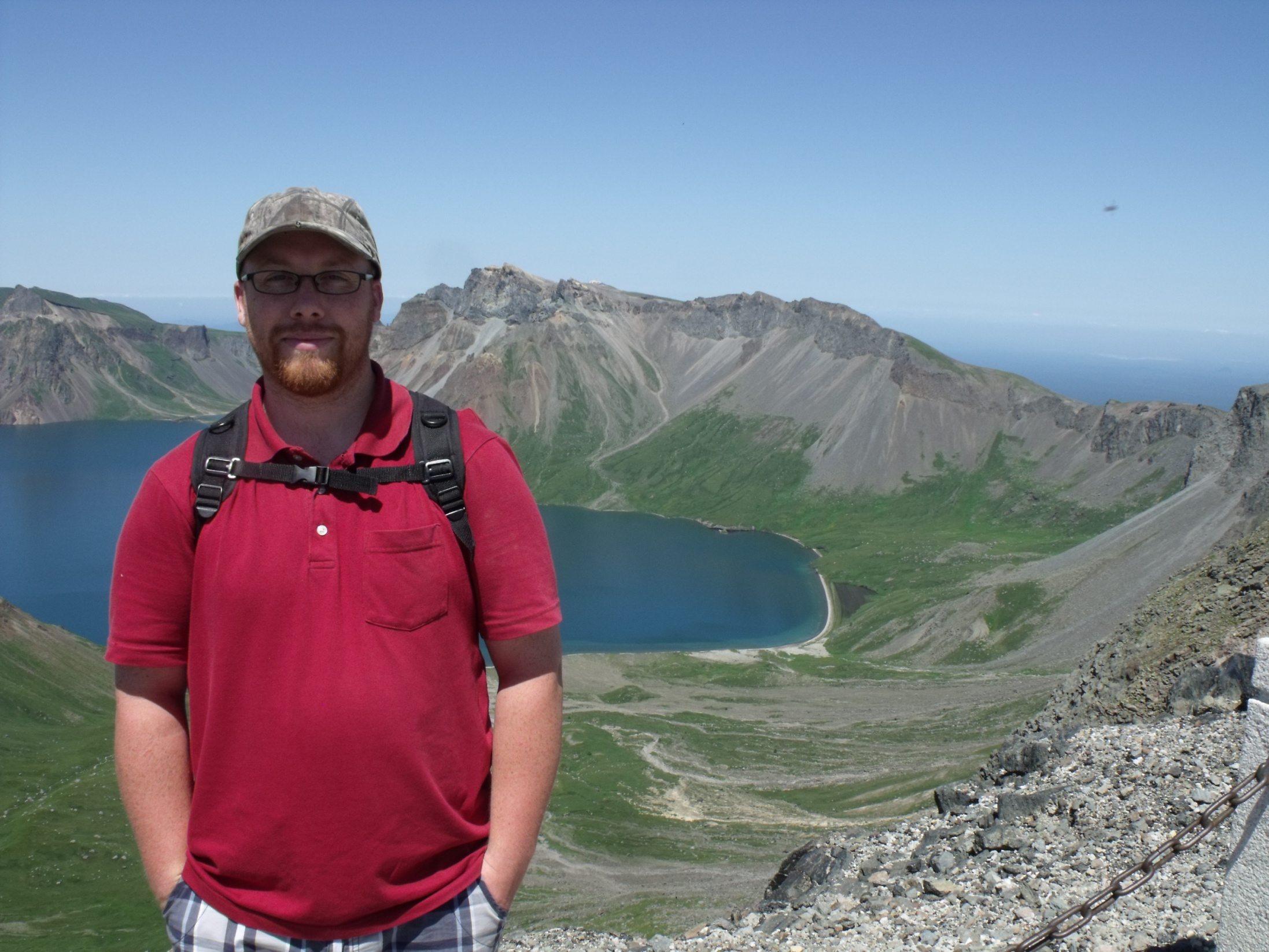 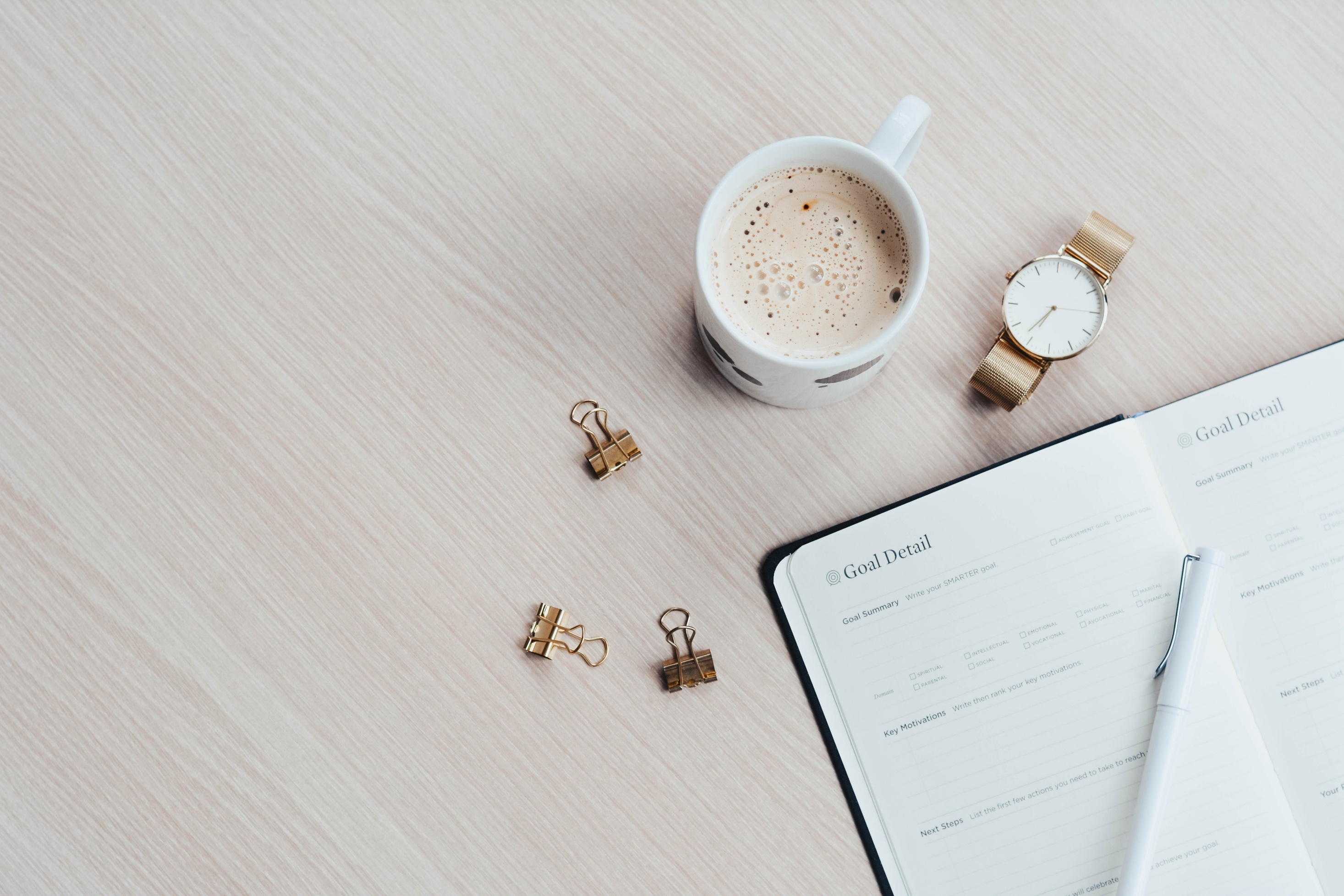 GOALS
SPEAKING II
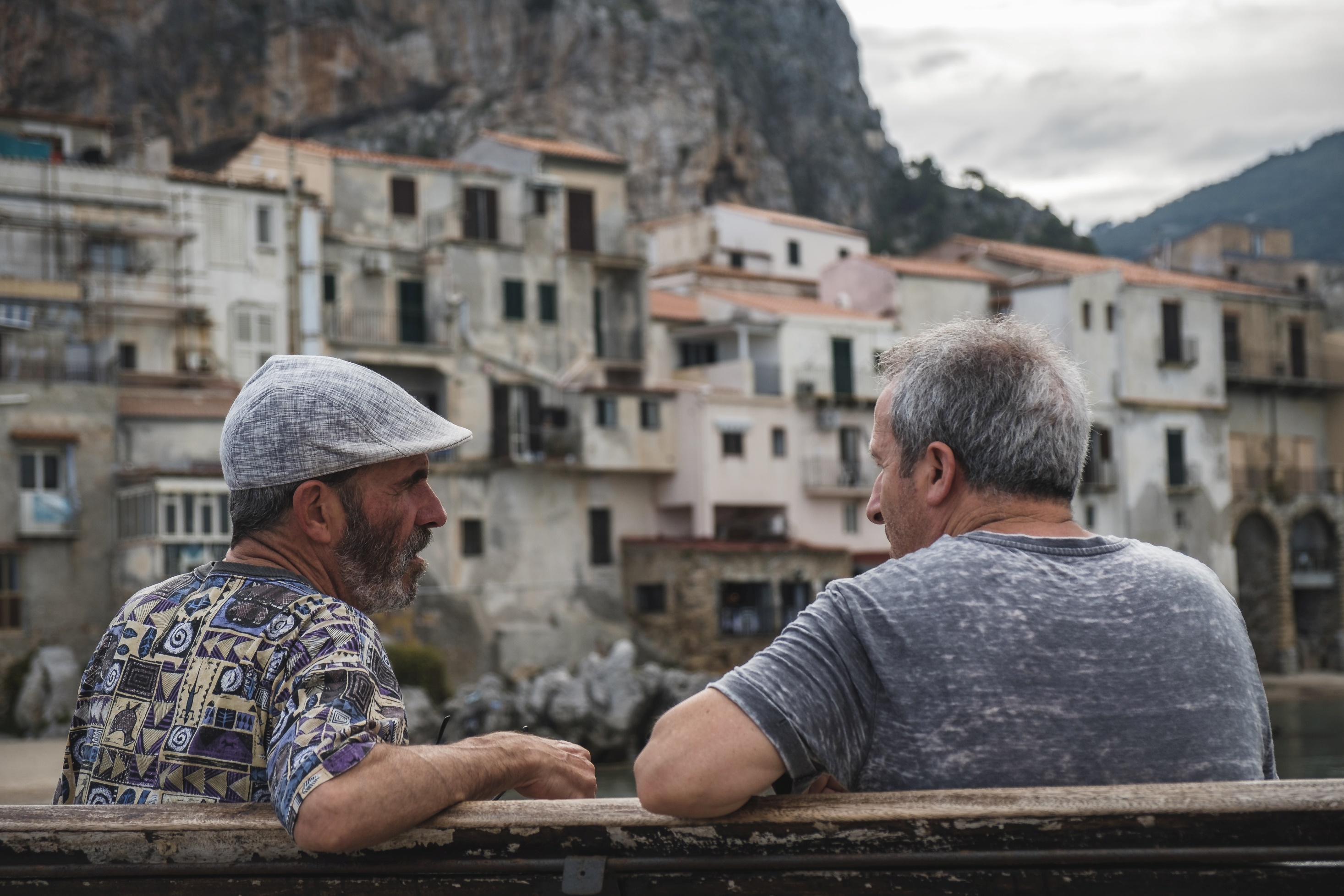 SPEAKING ACIVITIES
practice
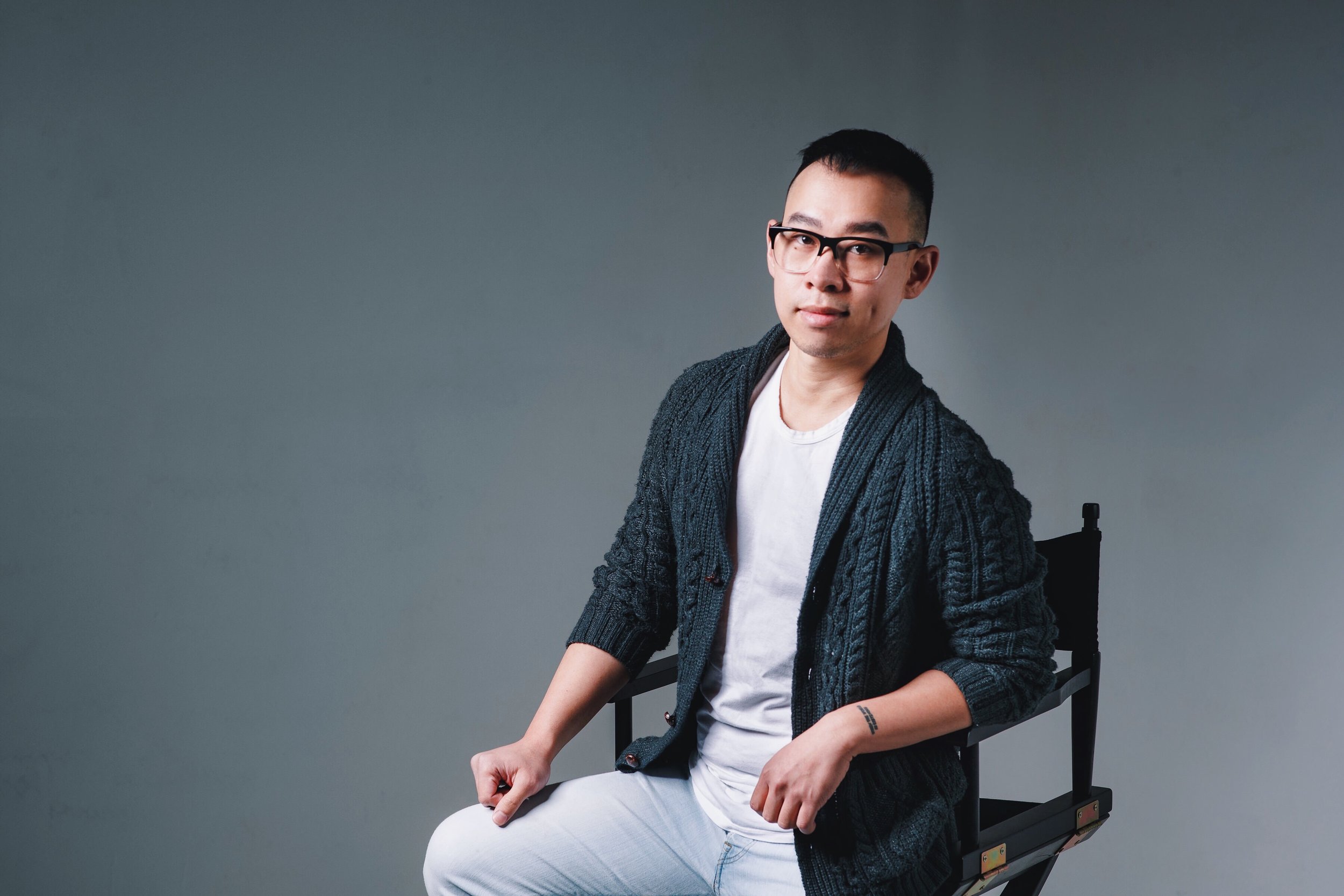 SPEAKING SKILLS
fixing a boring voice
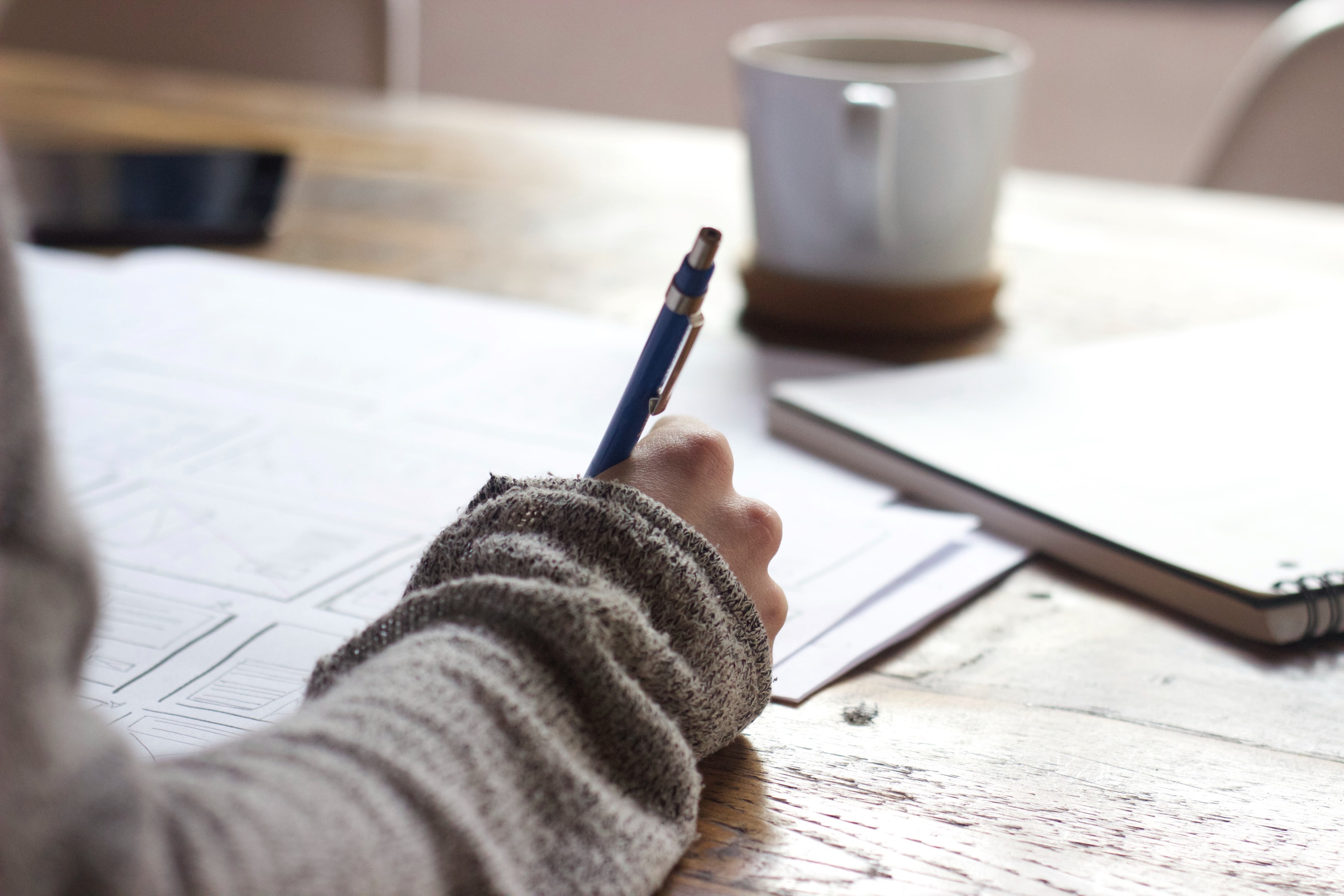 WRITING SKILLS
mixed in
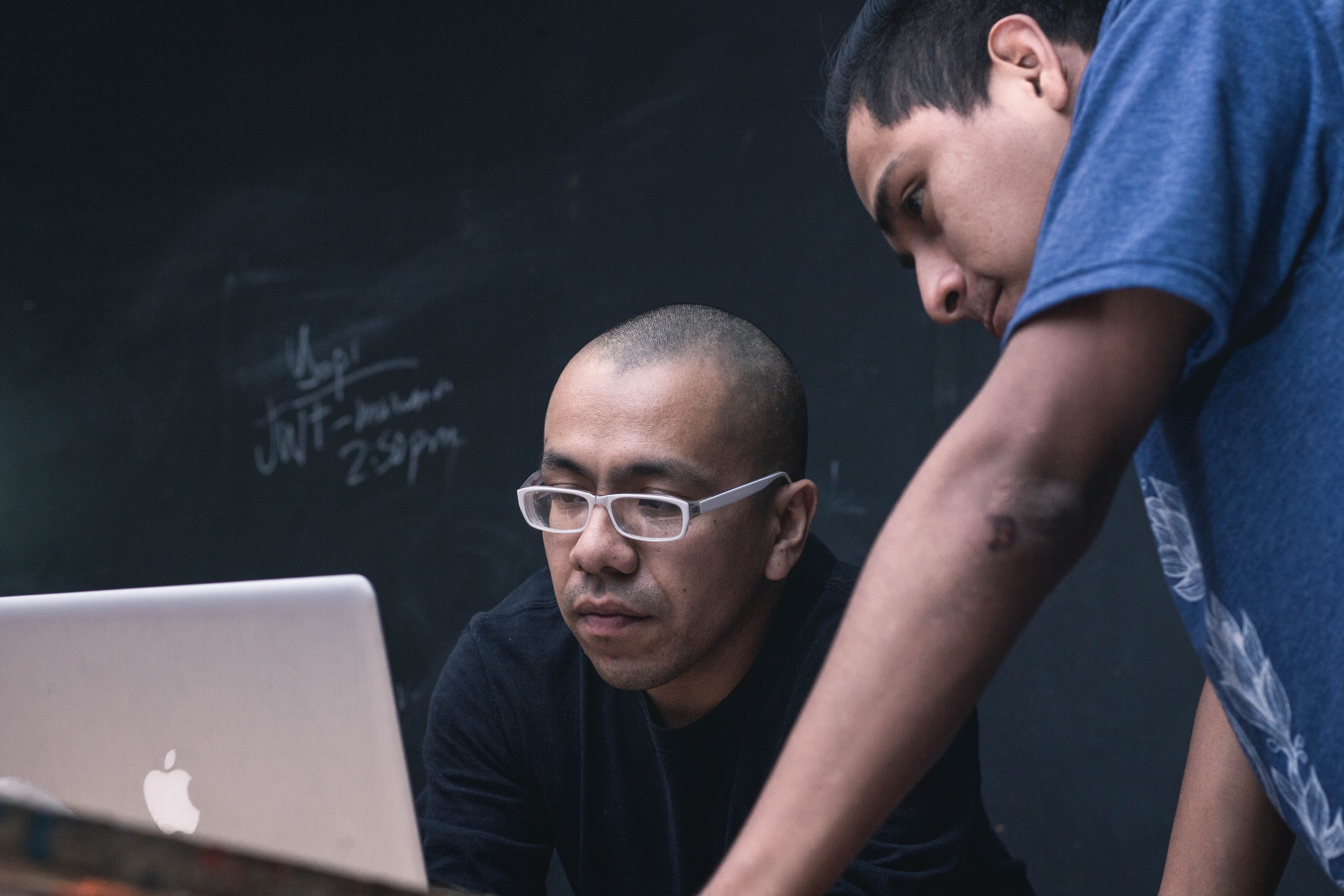 TEACHING SKILLS
micro-teaching
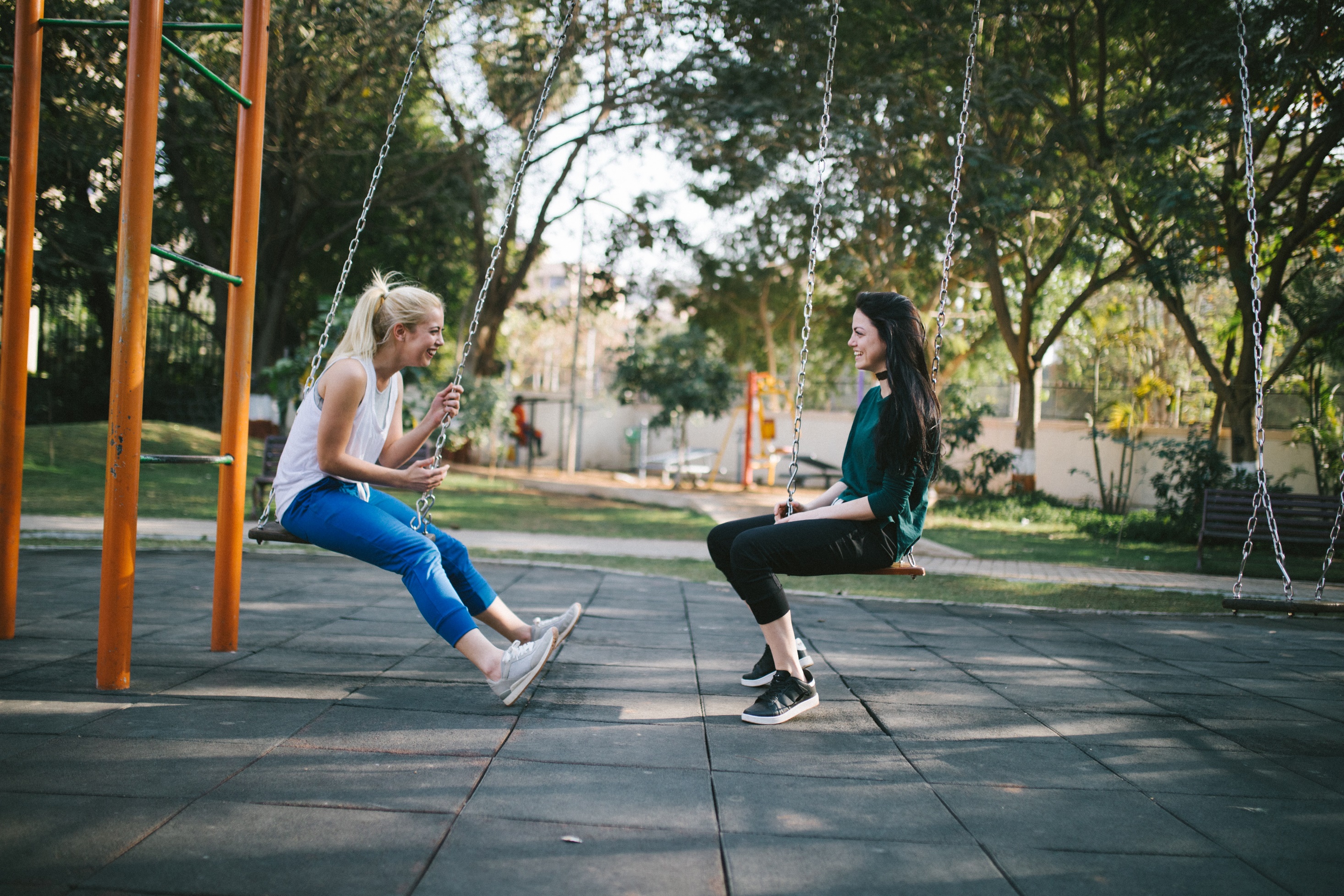 CONVERSATION
talk and games
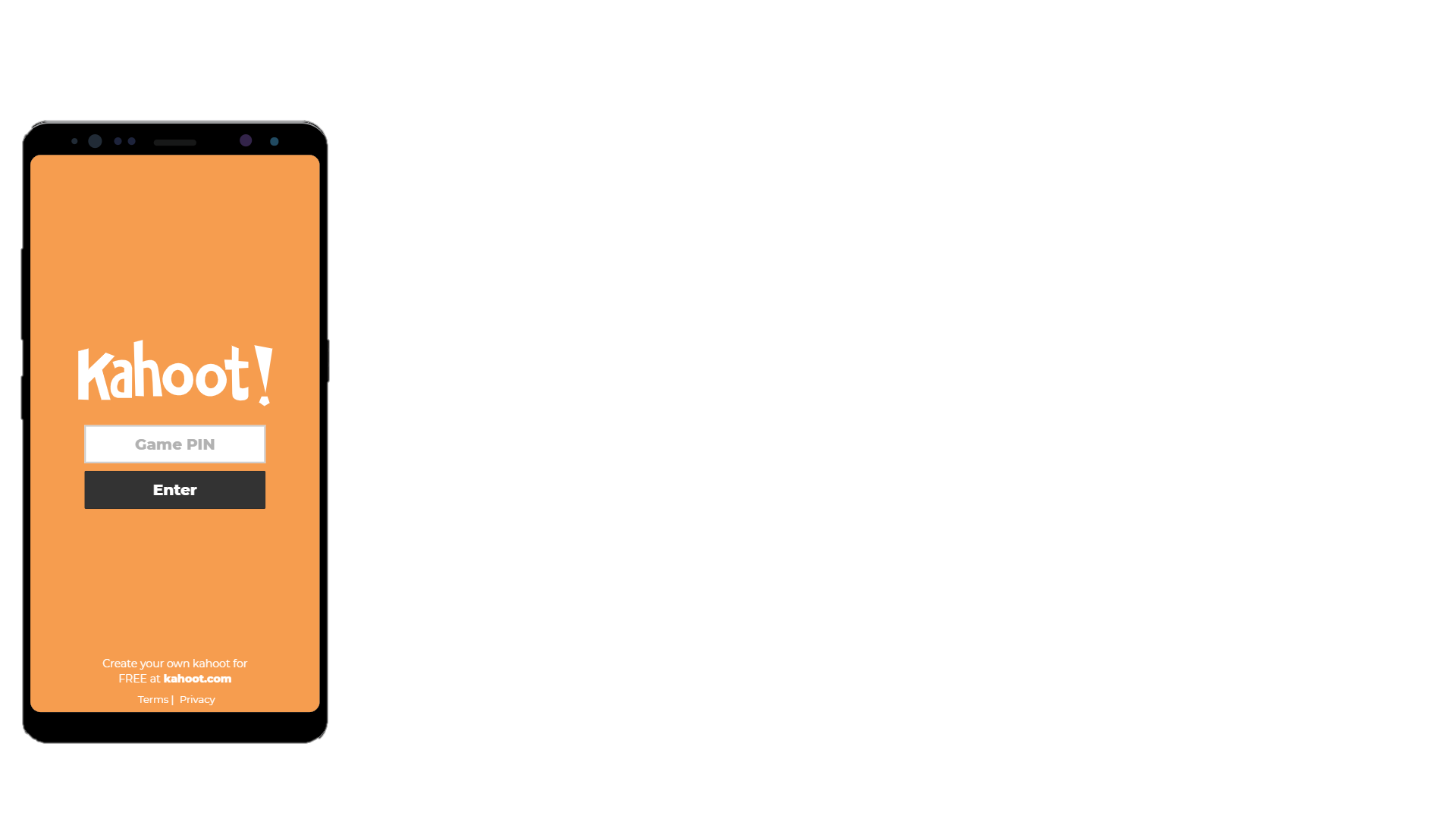 https://create.kahoot.it/share/duplicate-of-introduction-questions/15c26cfd-b368-4c43-a565-088278fee87b